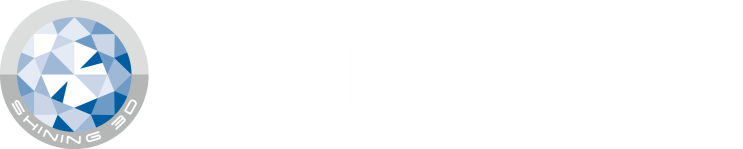 China's first OTC stock in 3D digitizing and 3D printing industry
Shining 3D Dental Scanner Introduction                                             & Solutions
Digital Dental Business Department
Copyright ©2015-2016 Shining3D. All rights reserved.
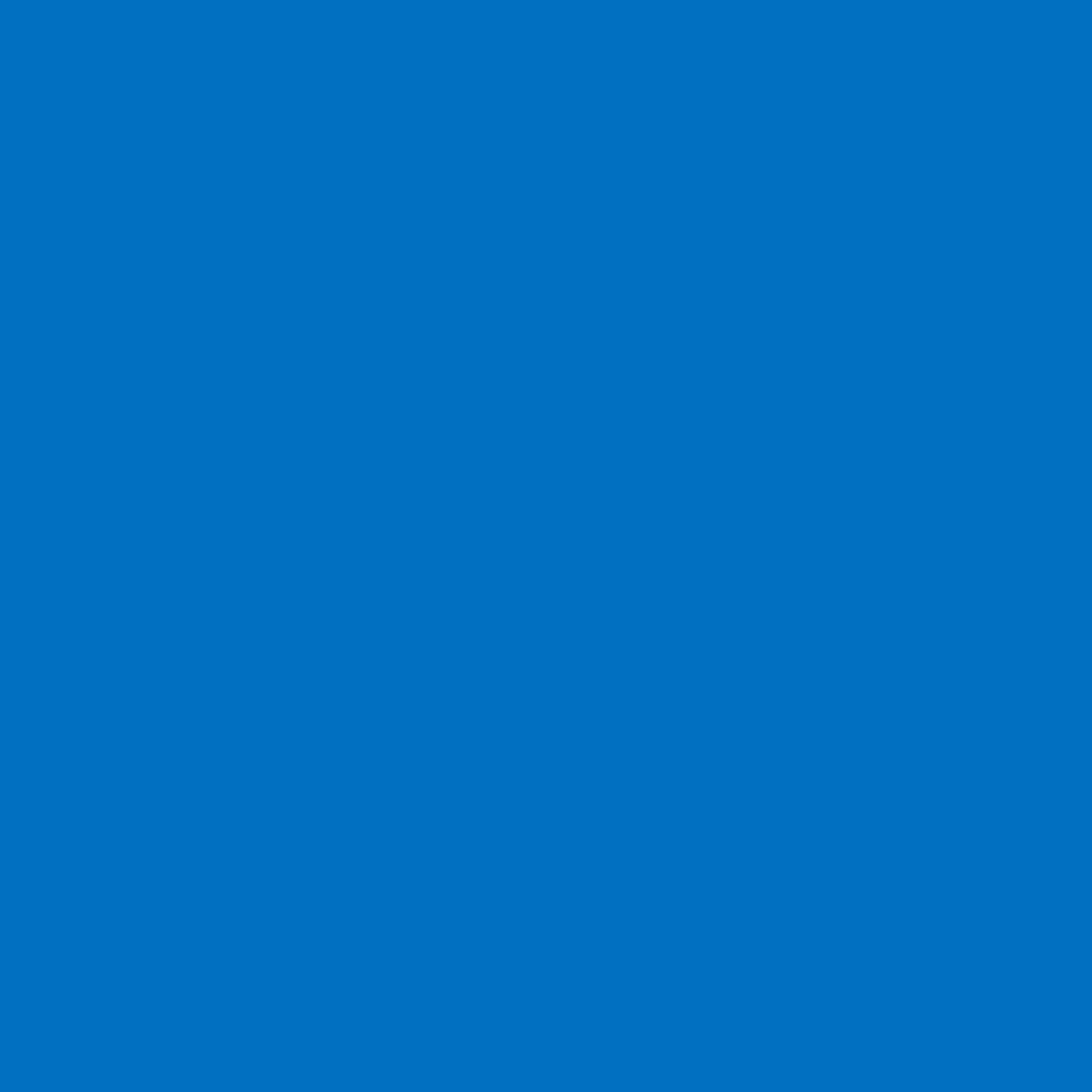 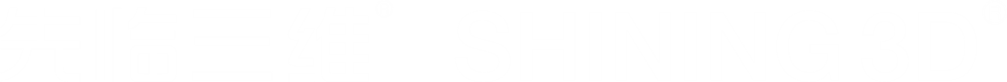 Agenda
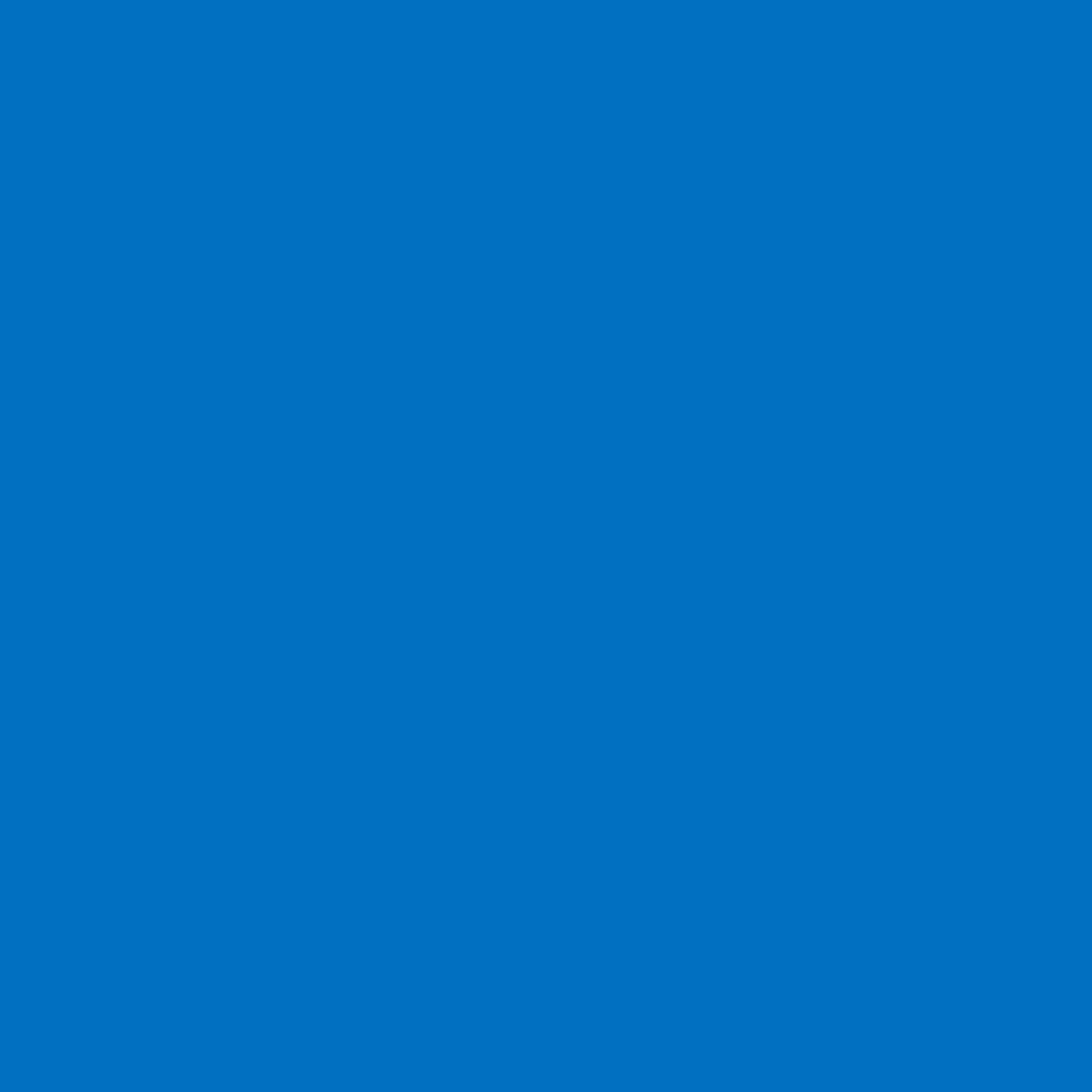 Dental Department Introduction
2
AutoScan series products
3
Solutions
Initial Setup of 3D Printing Ecosystem
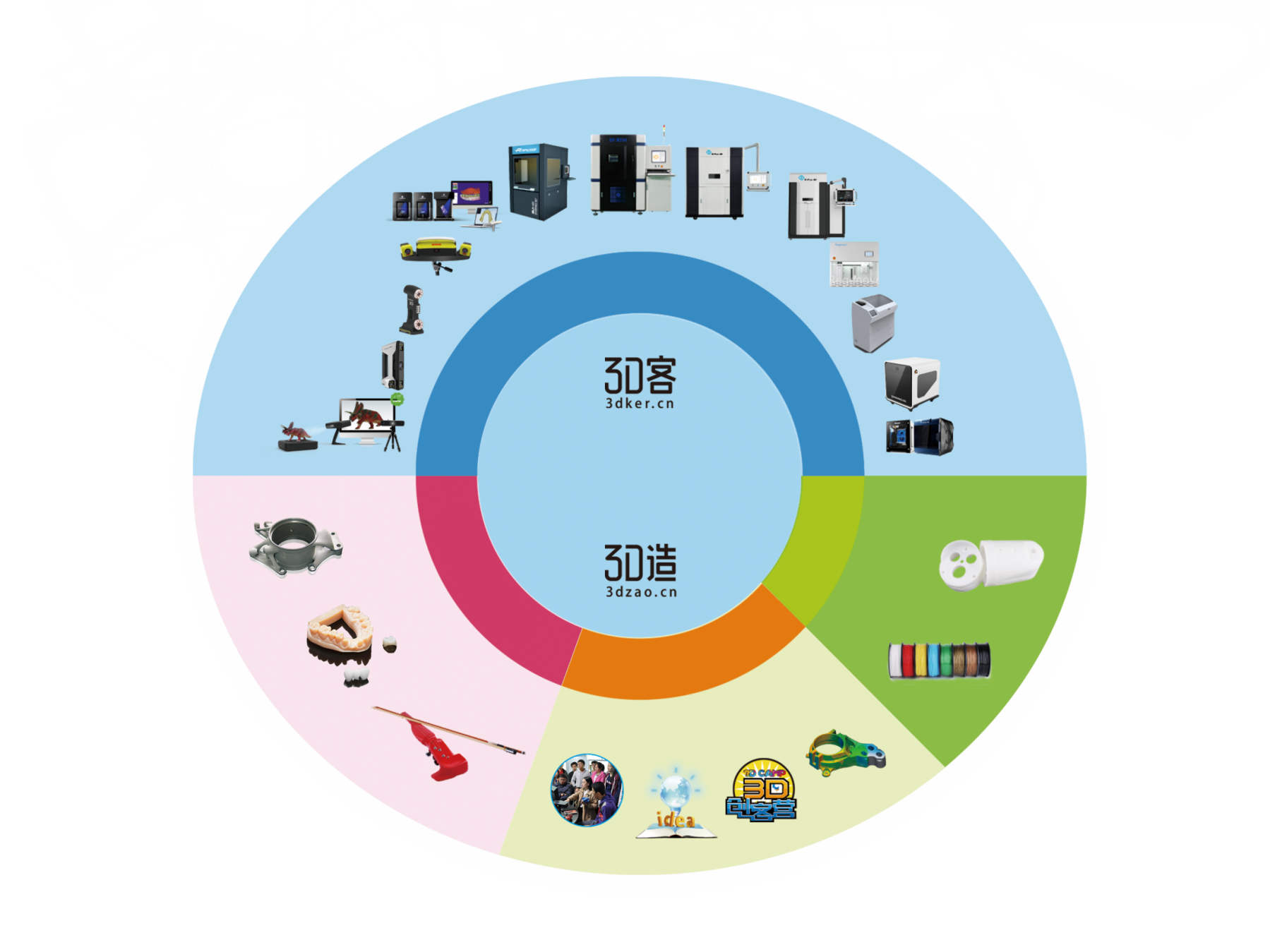 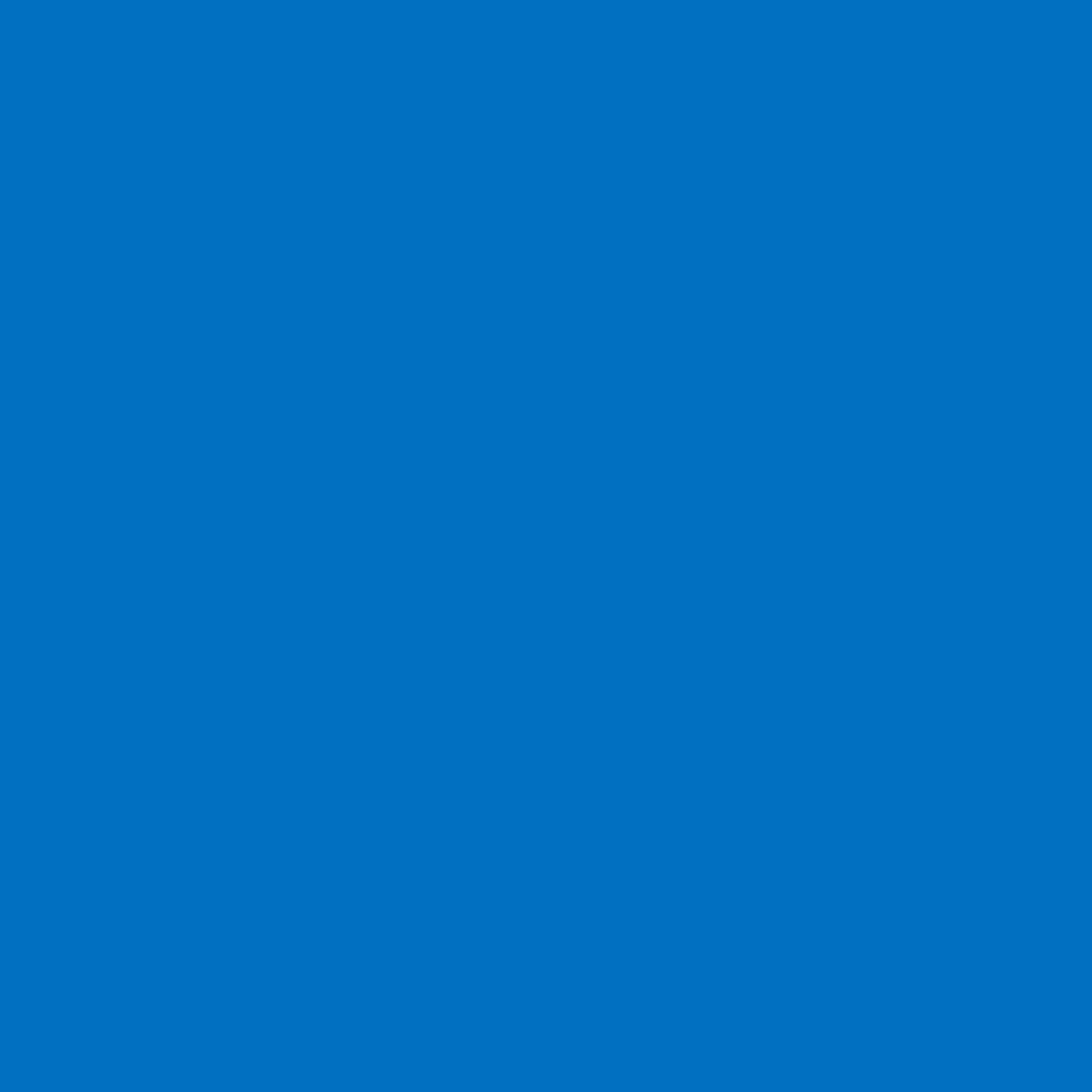 SLM 3D Printer
SLA 3D Printer
Sand 3D Printer
Dental Scanners
SLS 3D Printer
Scanners for Inspection
Regenovo Bio-Printer
3D scanning & 3D printing equipment
Laser Handheld 3D Scanner
Color 3D printer
Multi-functional Handheld 3D Scanner
3D Laser Machine
Desktop 3D Scanner
Desktop 3D Printer
3D Printing 
Ecosystem
SLA material
3D Printing 
Material
Industry
3D  service
PLA
Medical
3D Data Service
3D Data
3D Teaching
3D Maker
Individual Creativity
Initial Setup of 3D Printing Ecosystem
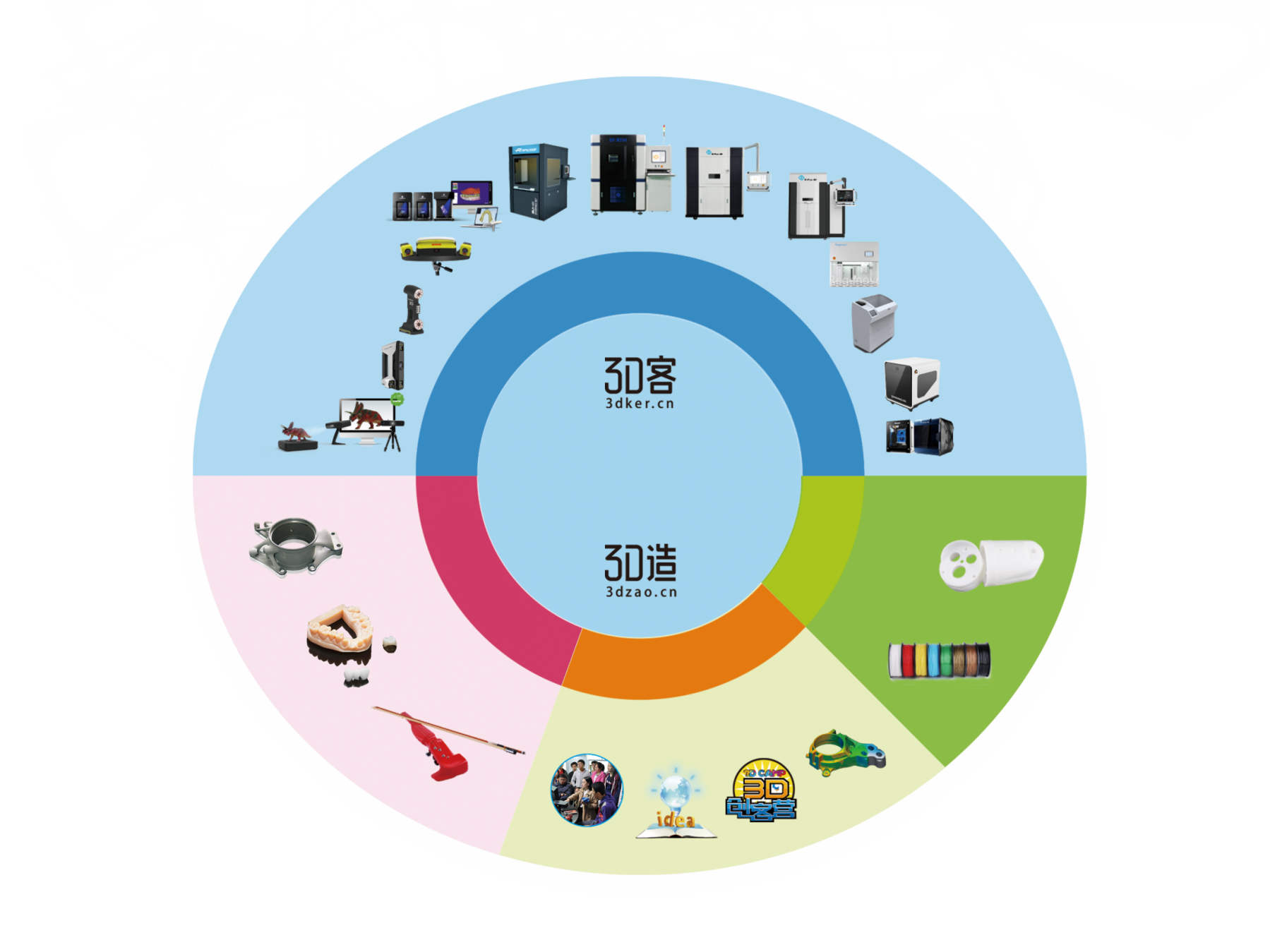 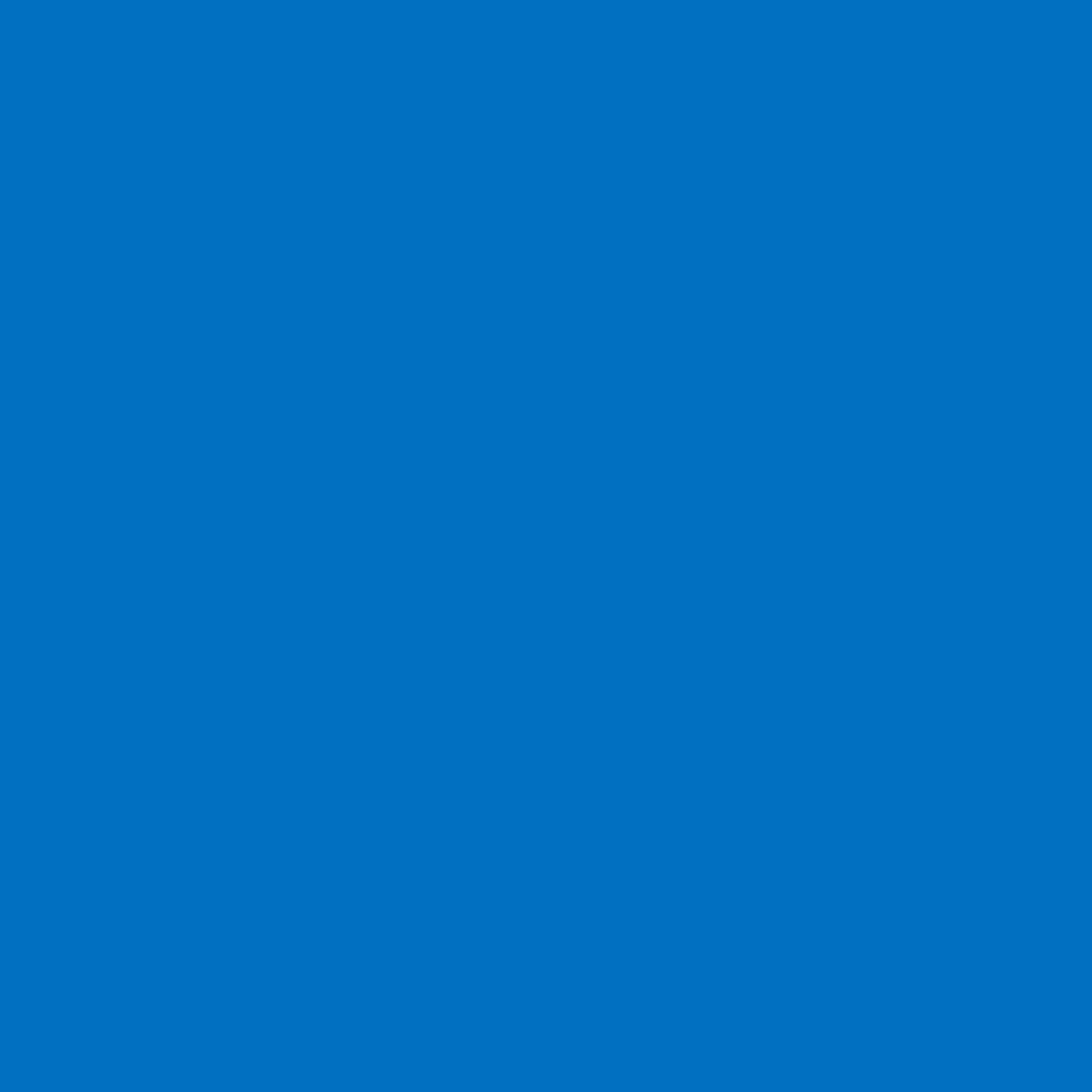 Dental Scanners
3D scanning & 3D printing equipment
3D Printing 
Ecosystem
3D Printing 
Material
3D  service
Medical
3D Data Service
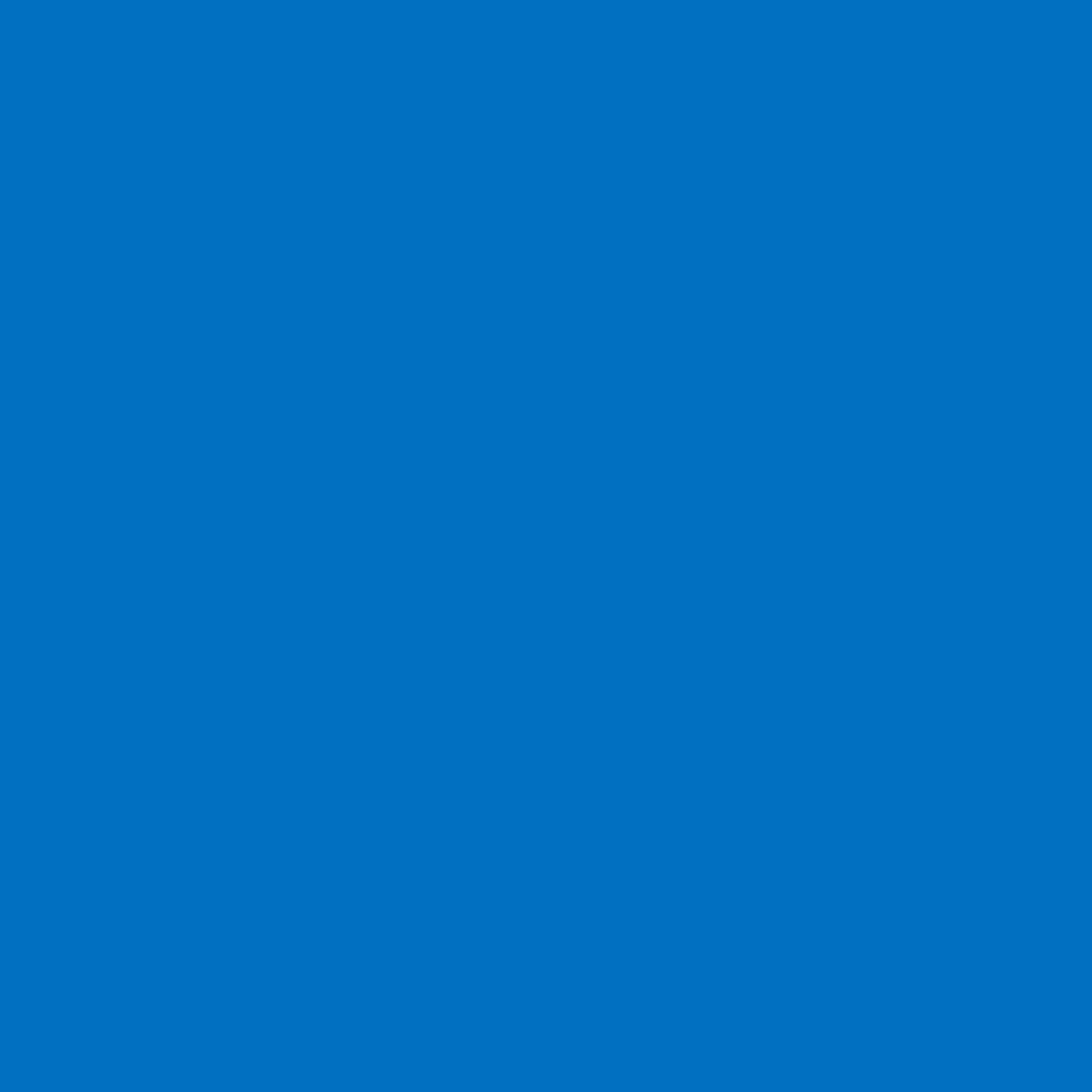 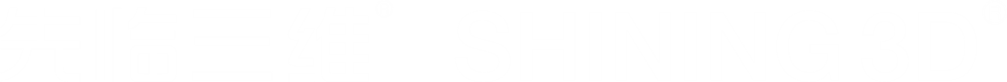 Dental Department
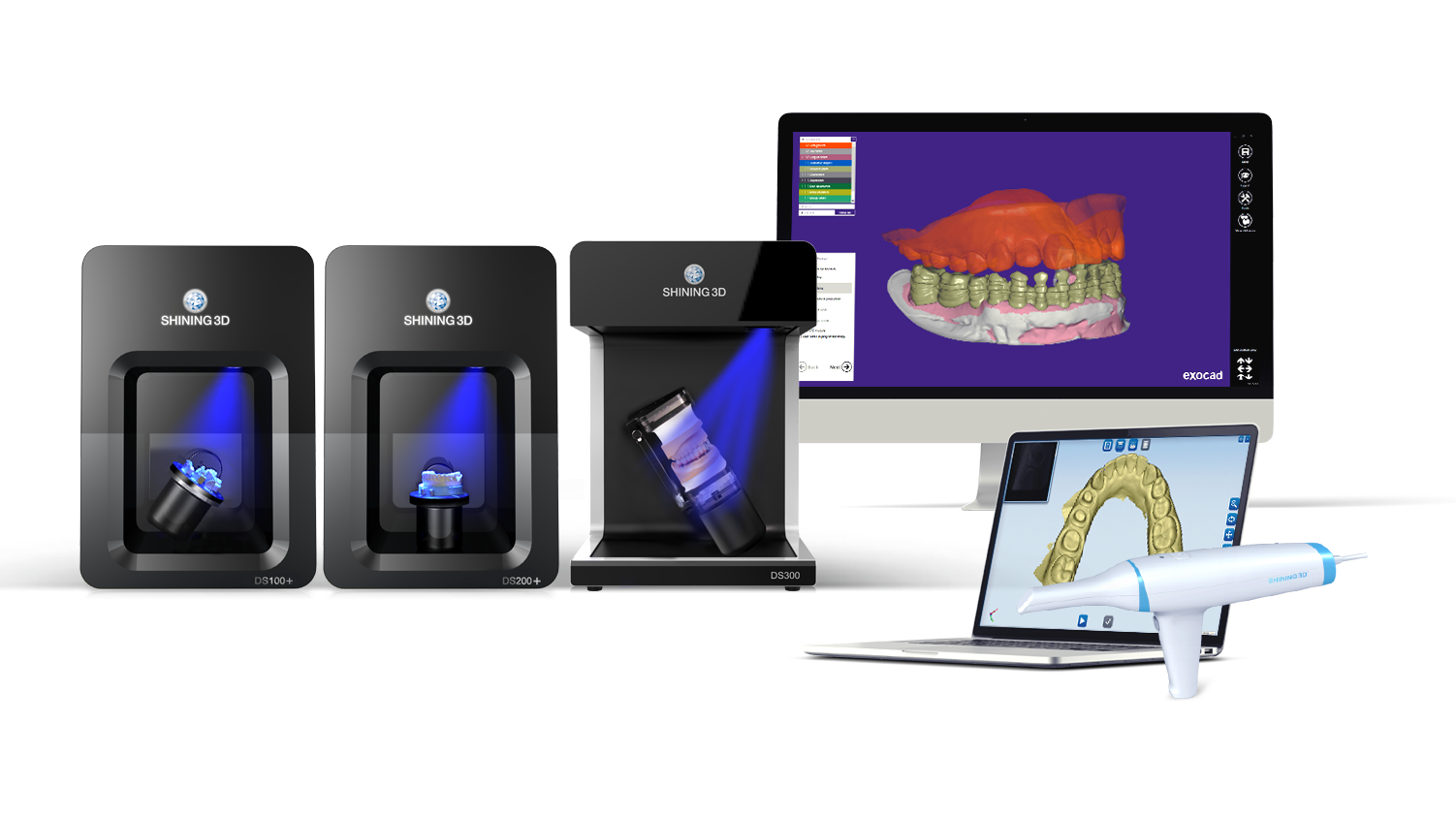 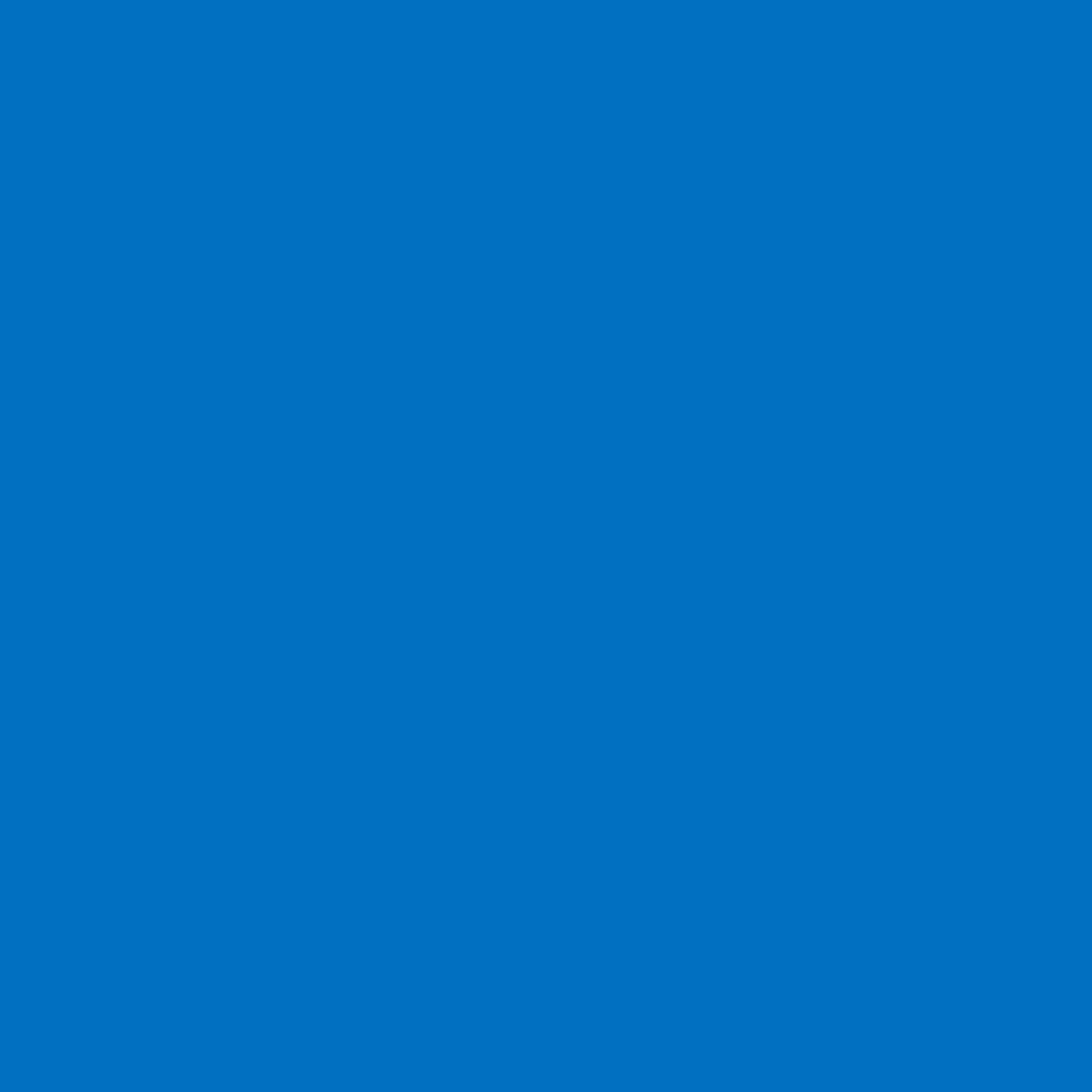 4
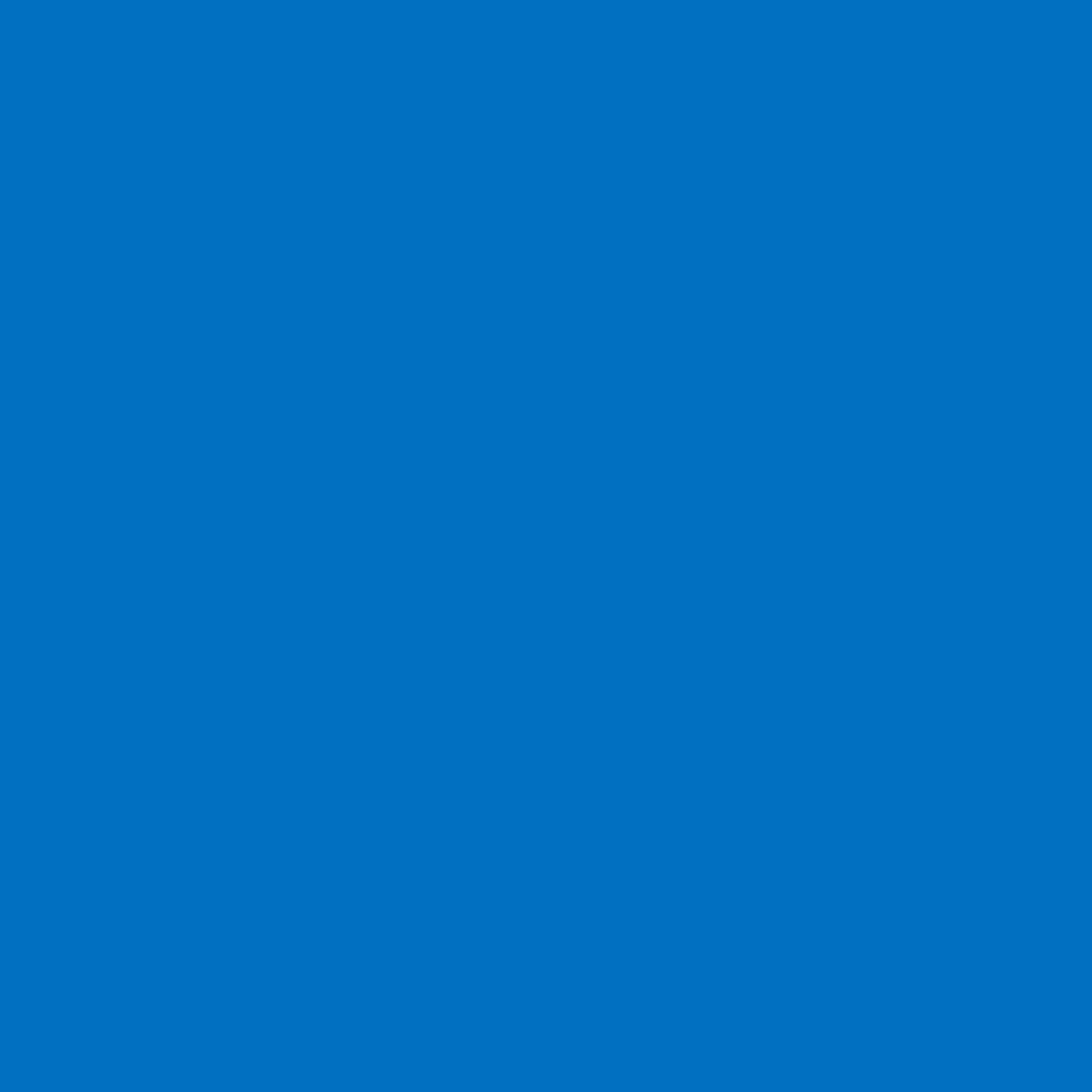 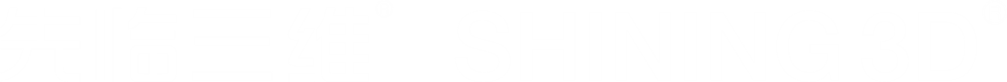 Dental Department
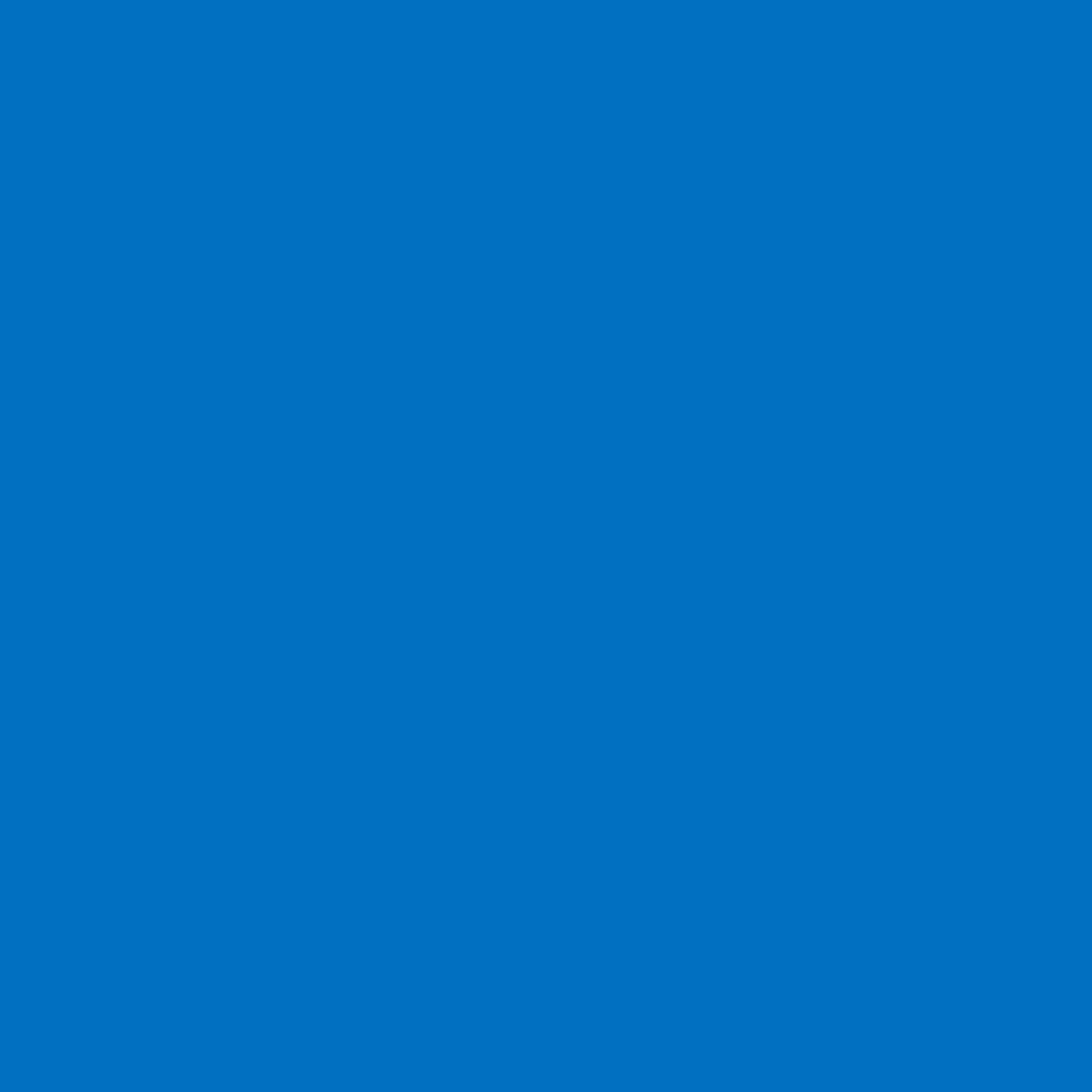 1000+ installations so far…
4
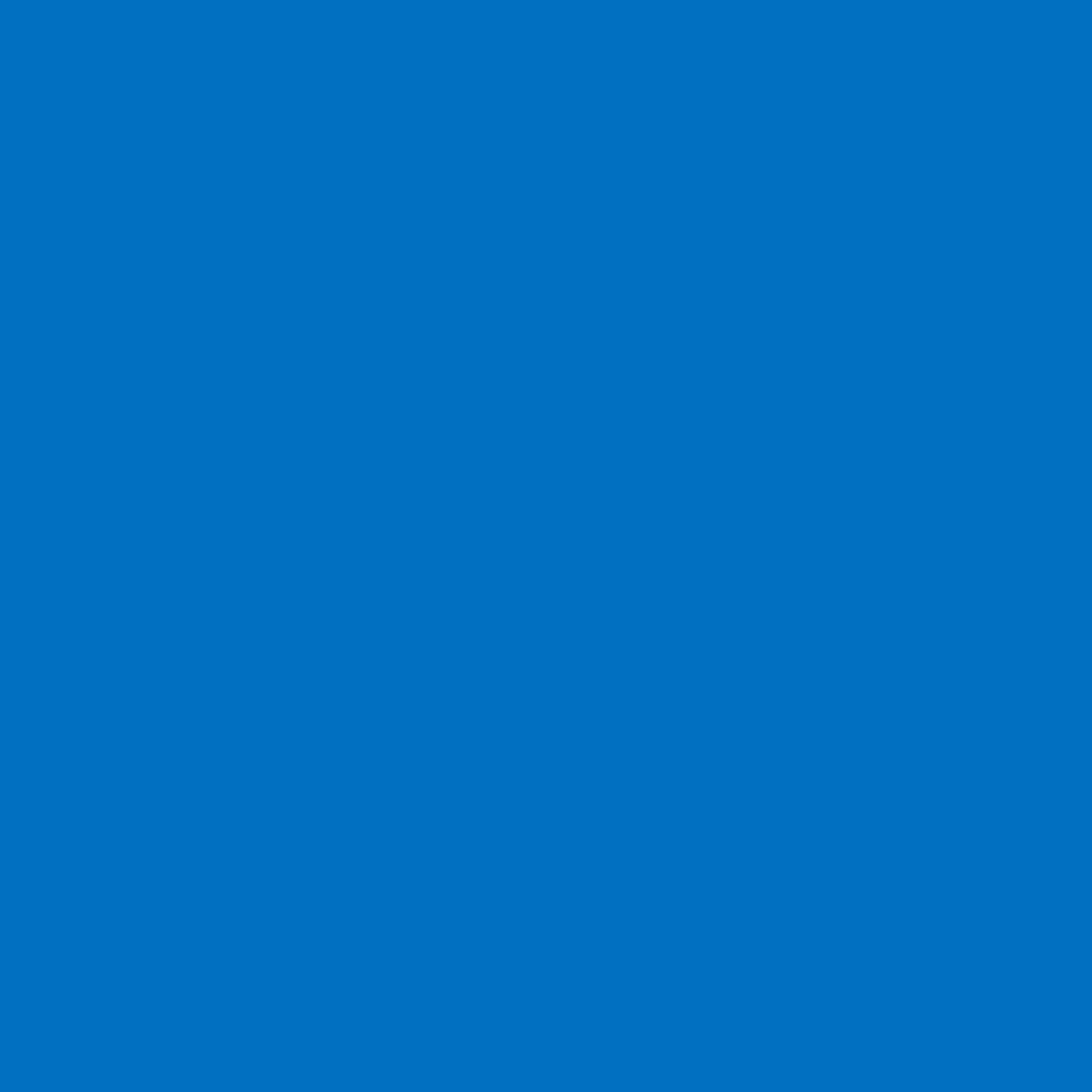 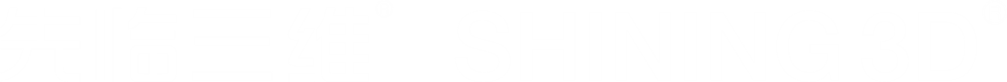 Dental Department
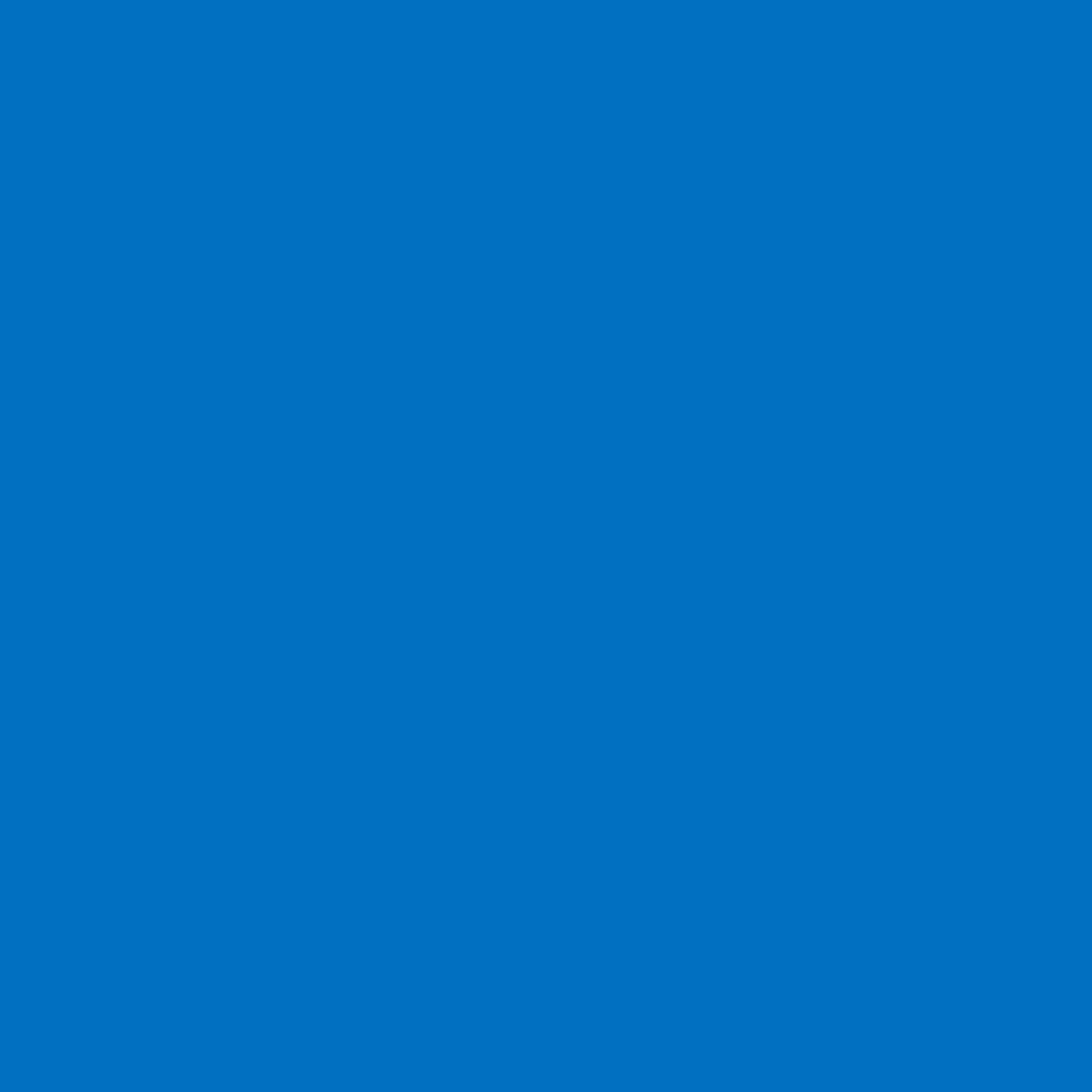 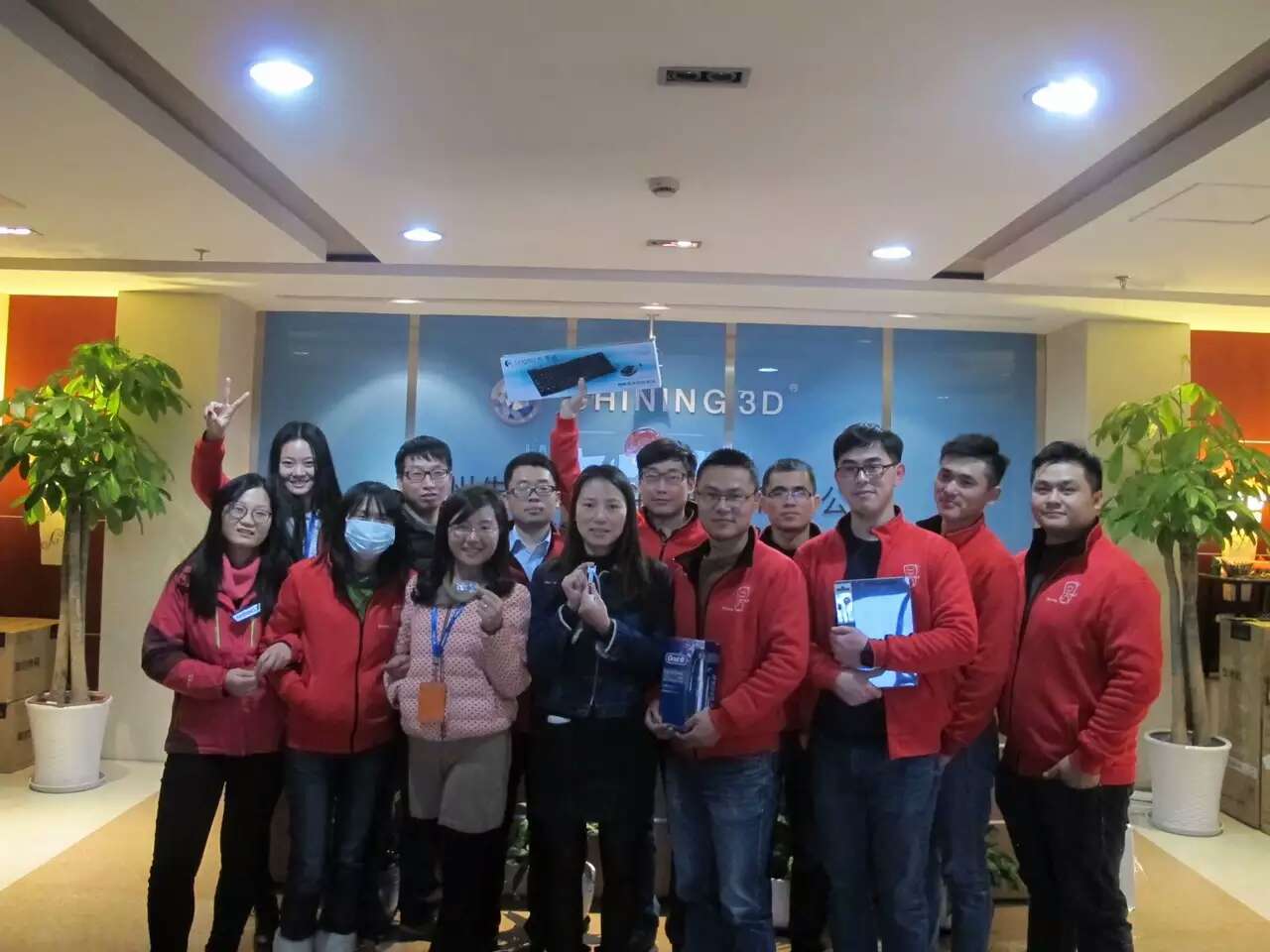 A Internal Skills Contest

First place goes Gevin
Trophy - electric toothbrush
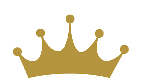 4
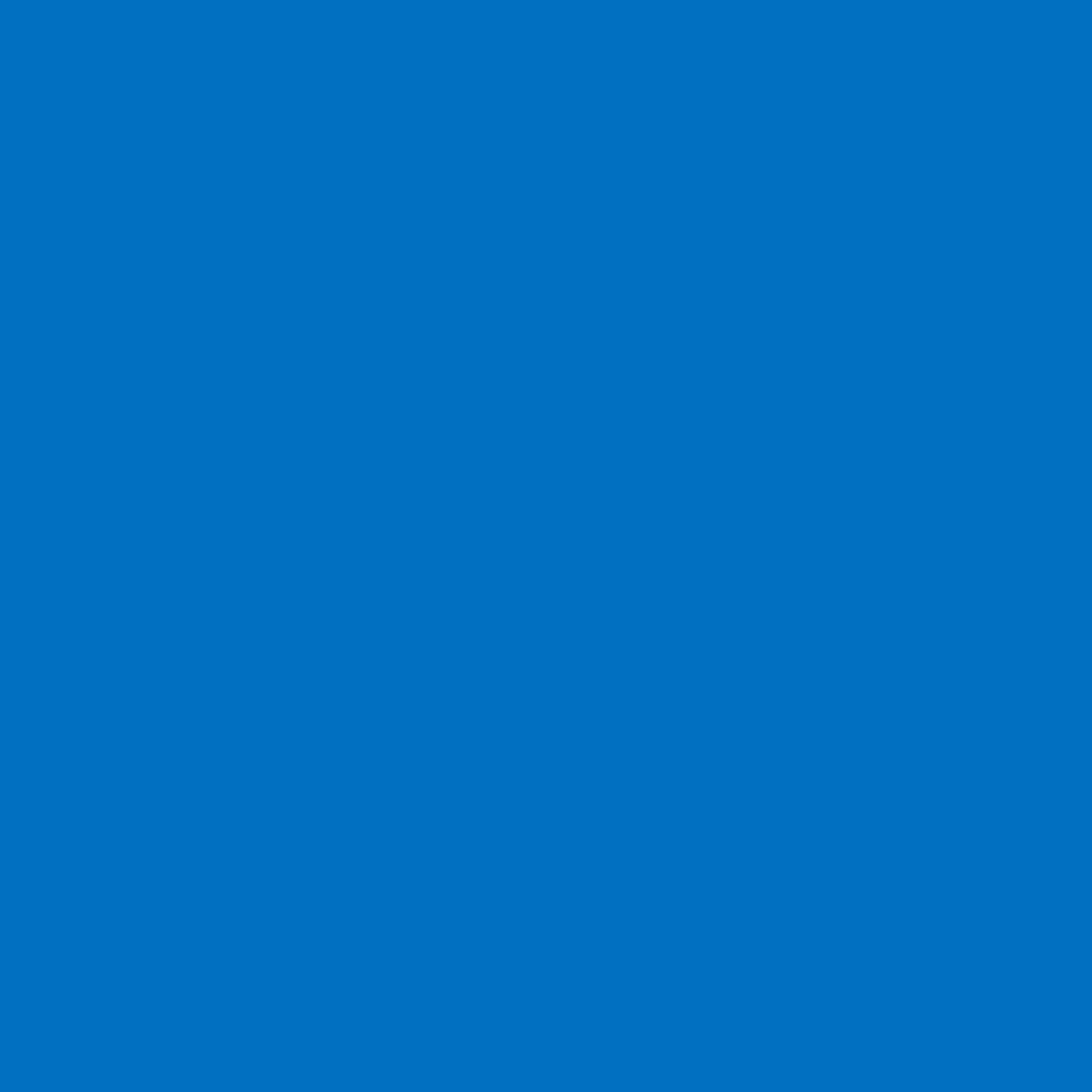 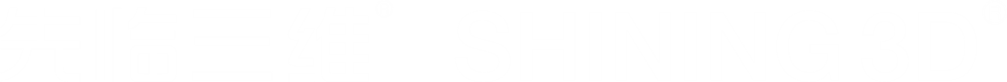 Dental Department
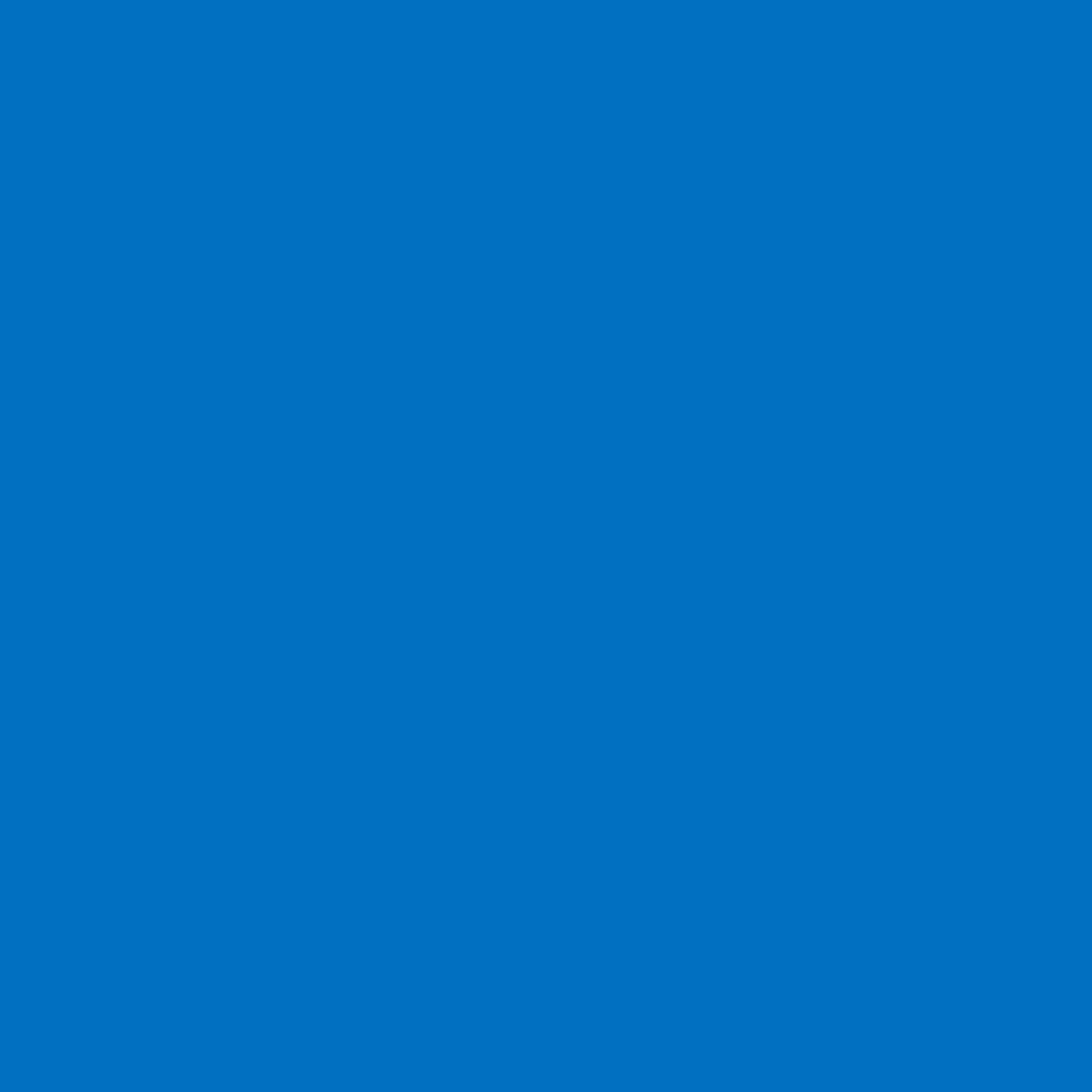 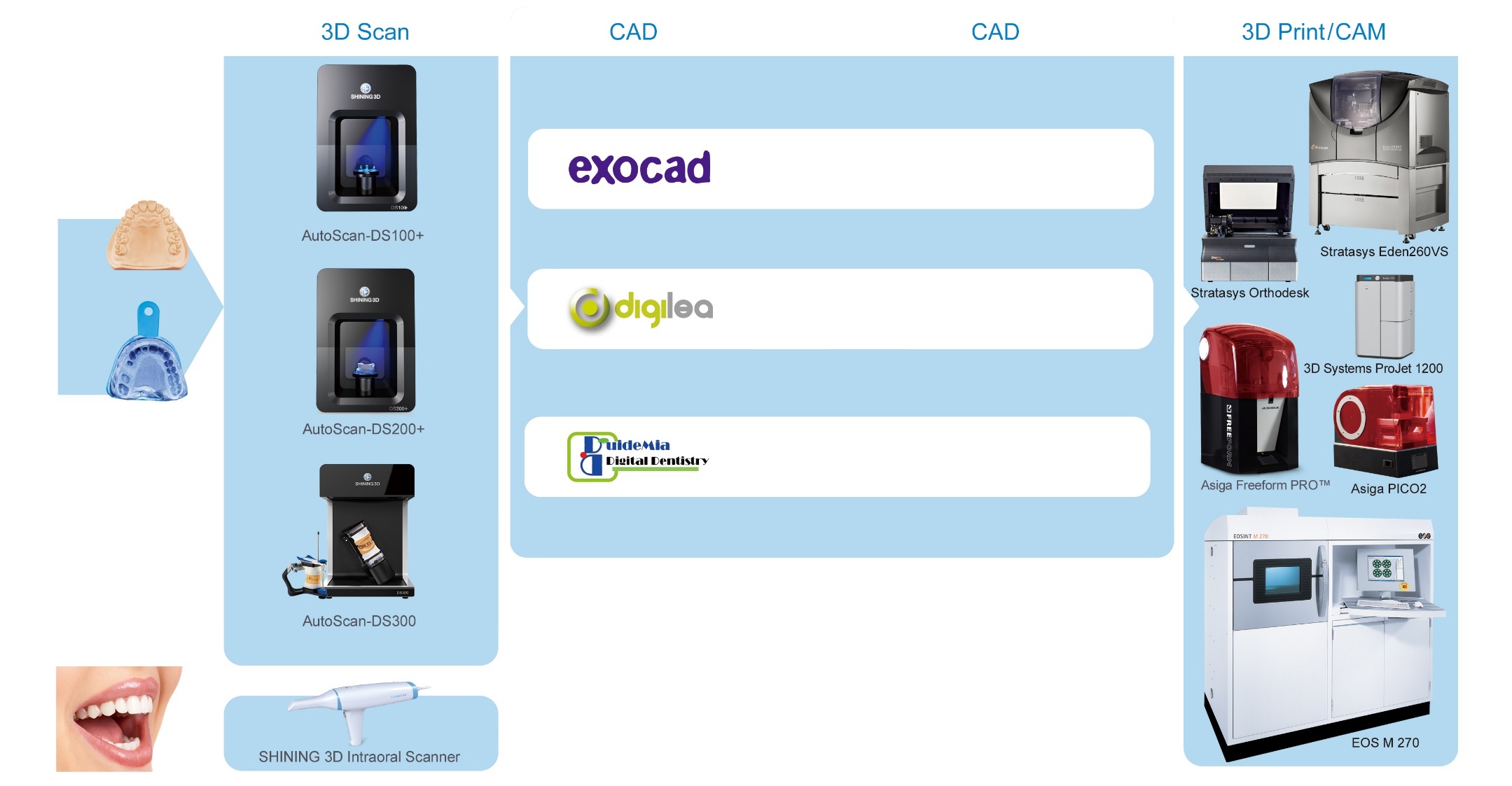 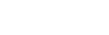 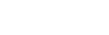 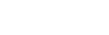 4
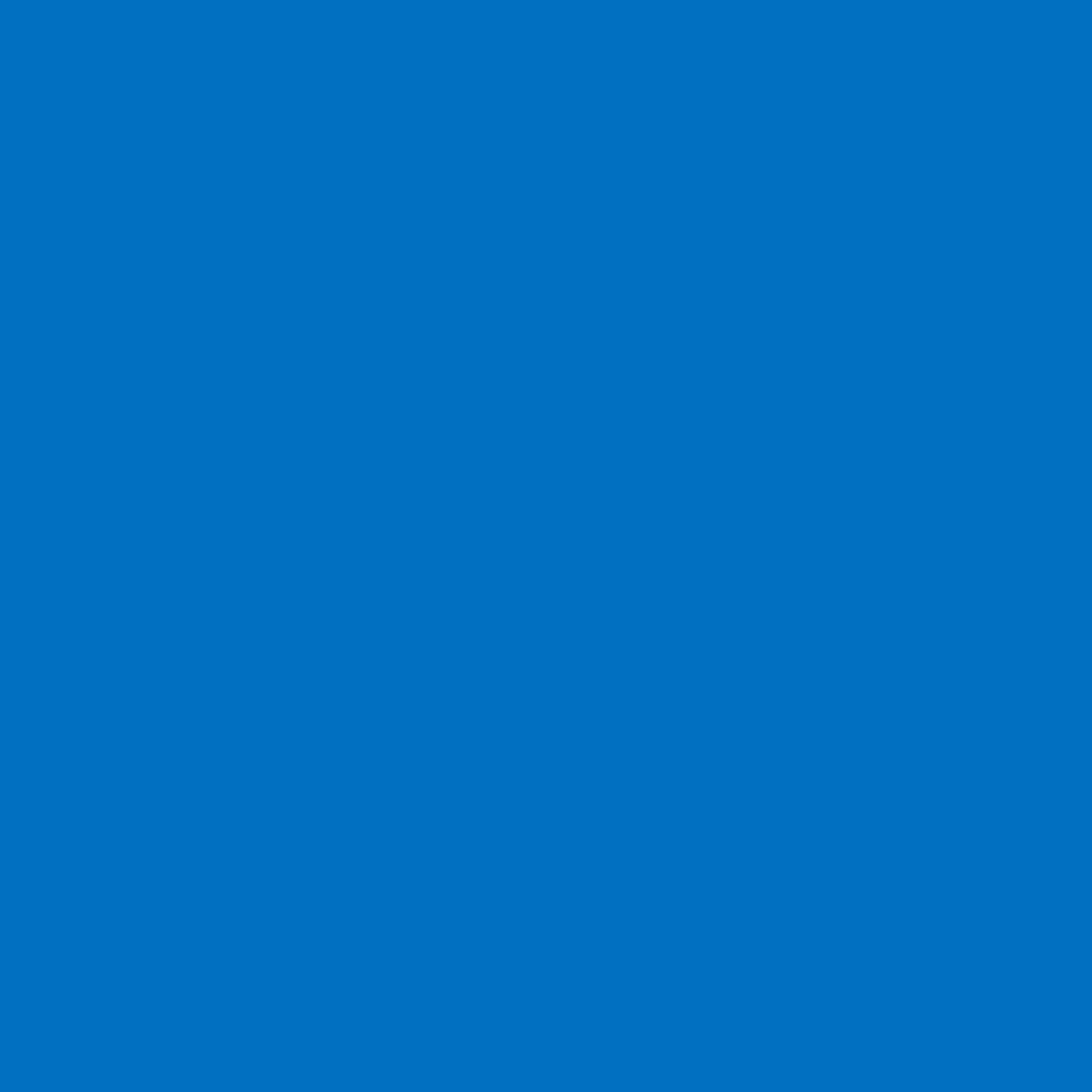 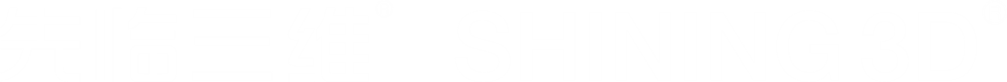 AutoScan DS100
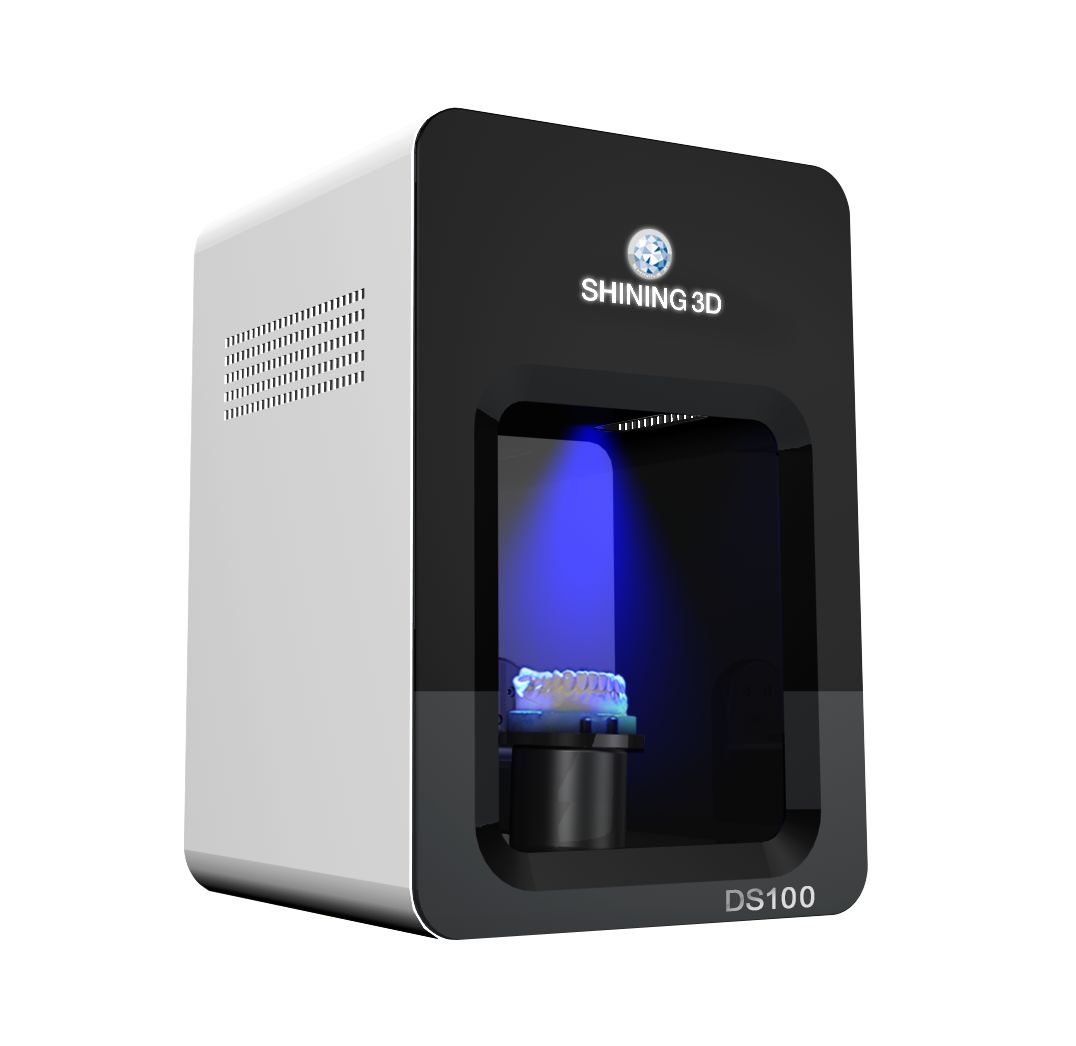 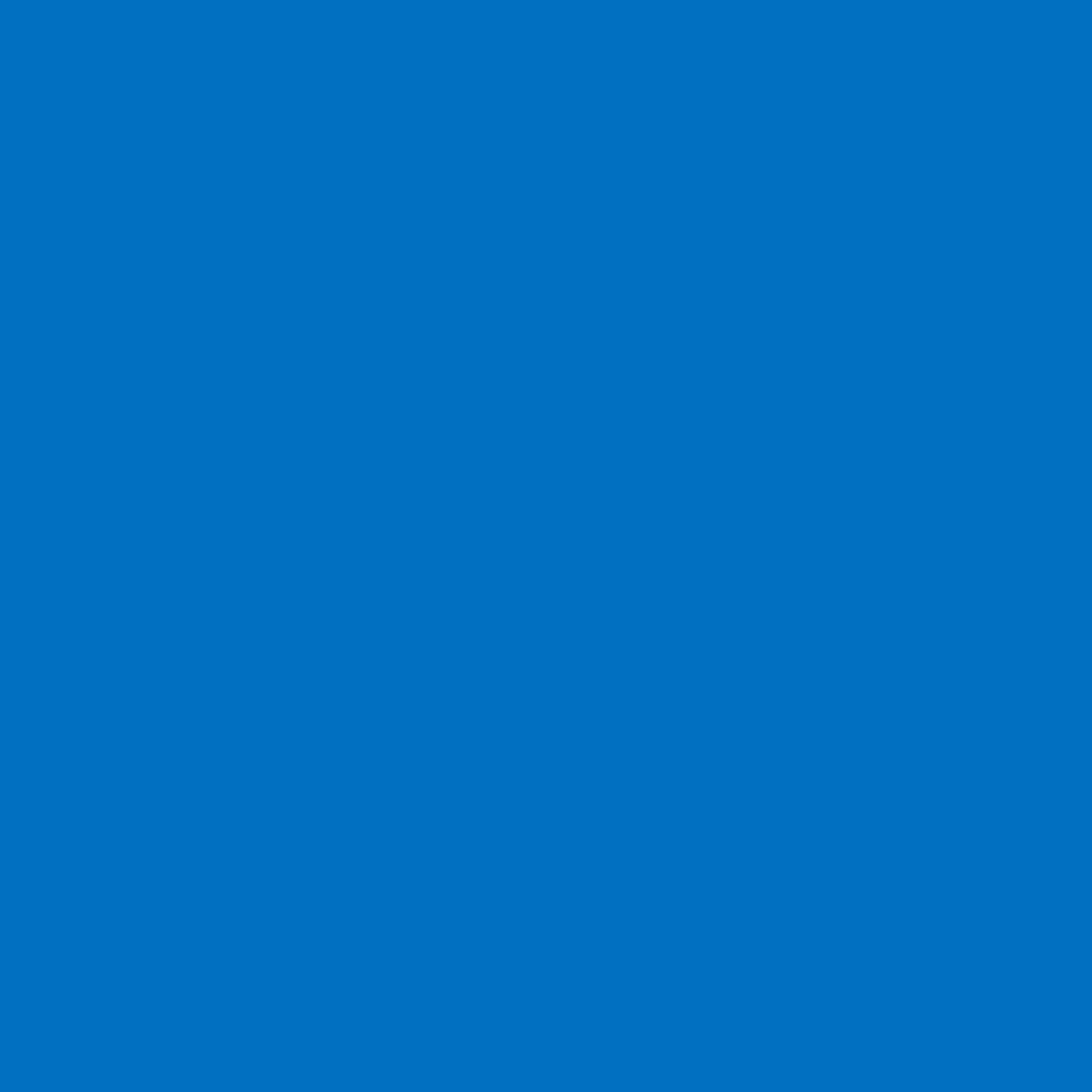 4
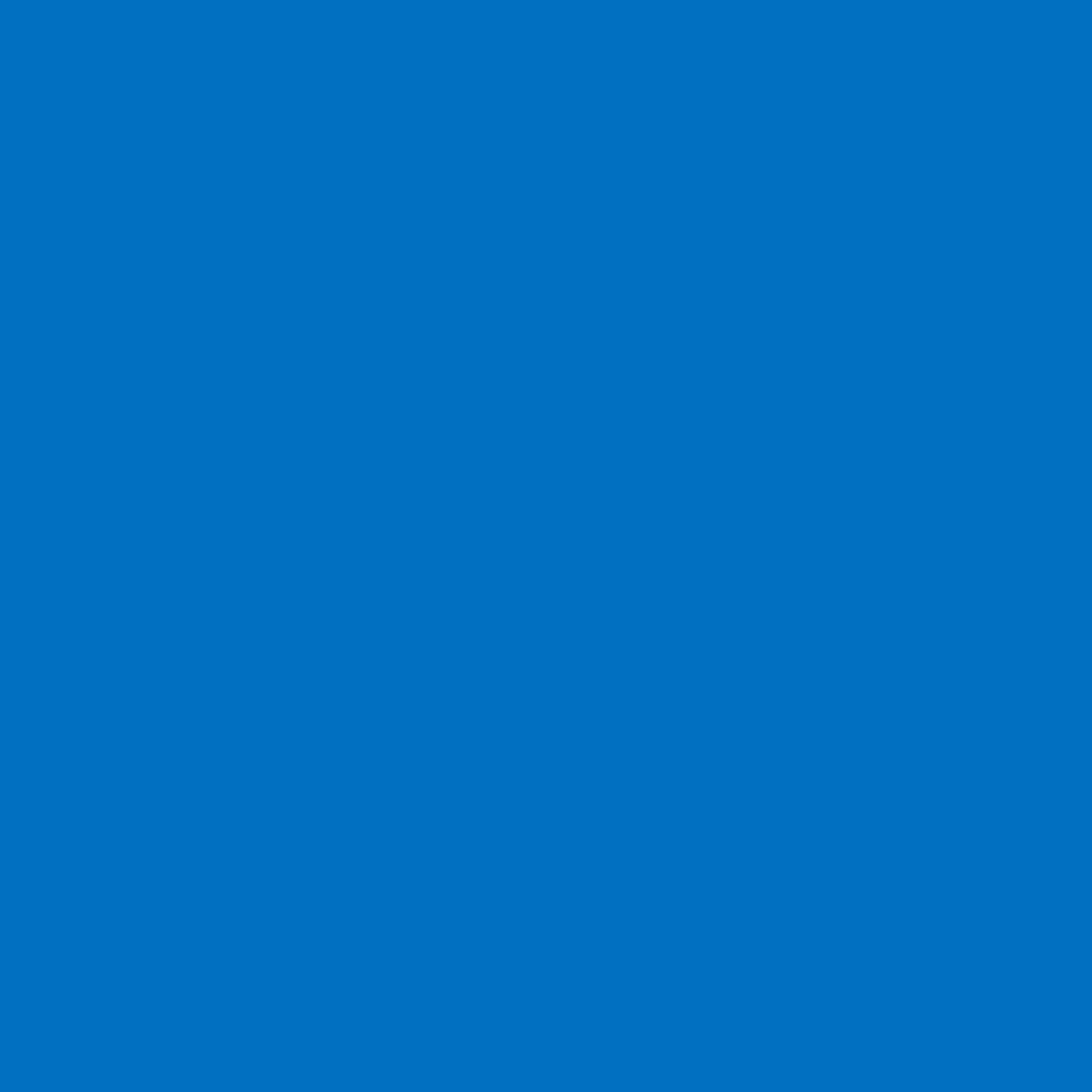 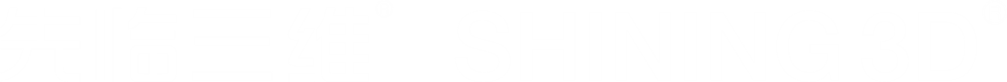 AutoScan DS100
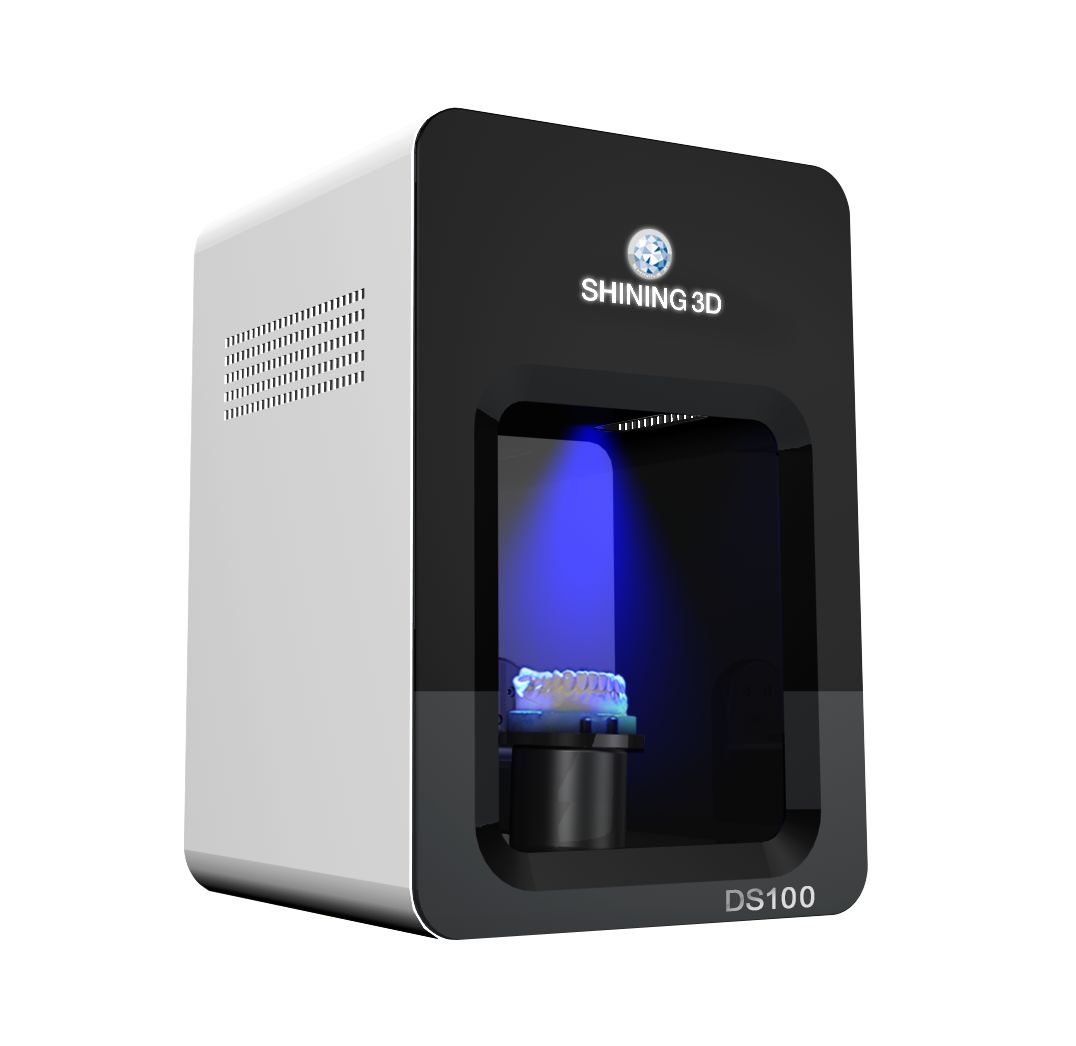 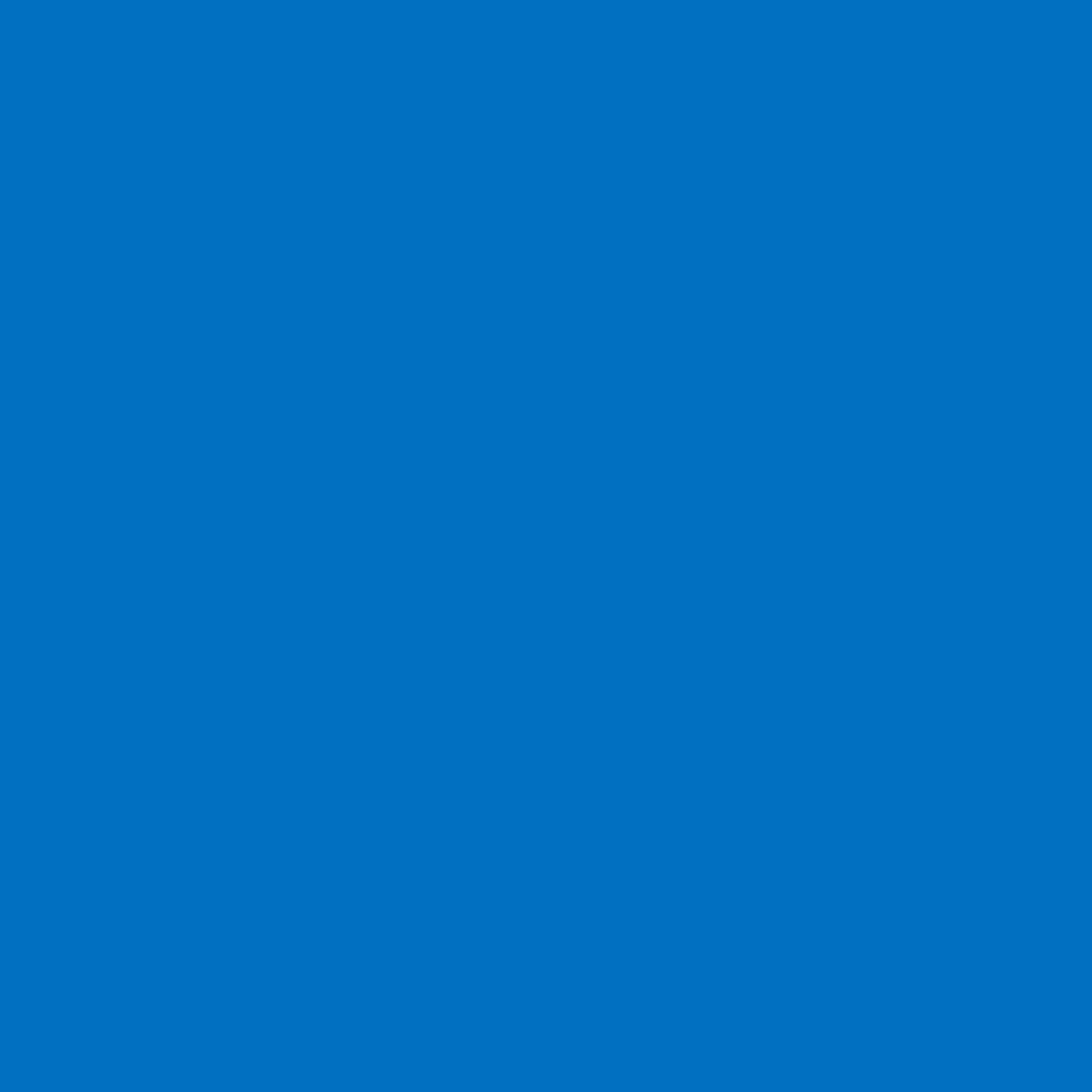 Entry level

Cost-effective

Open format output (exocad and 3shape)

Fast 

Accurate

Easy to maintain
4
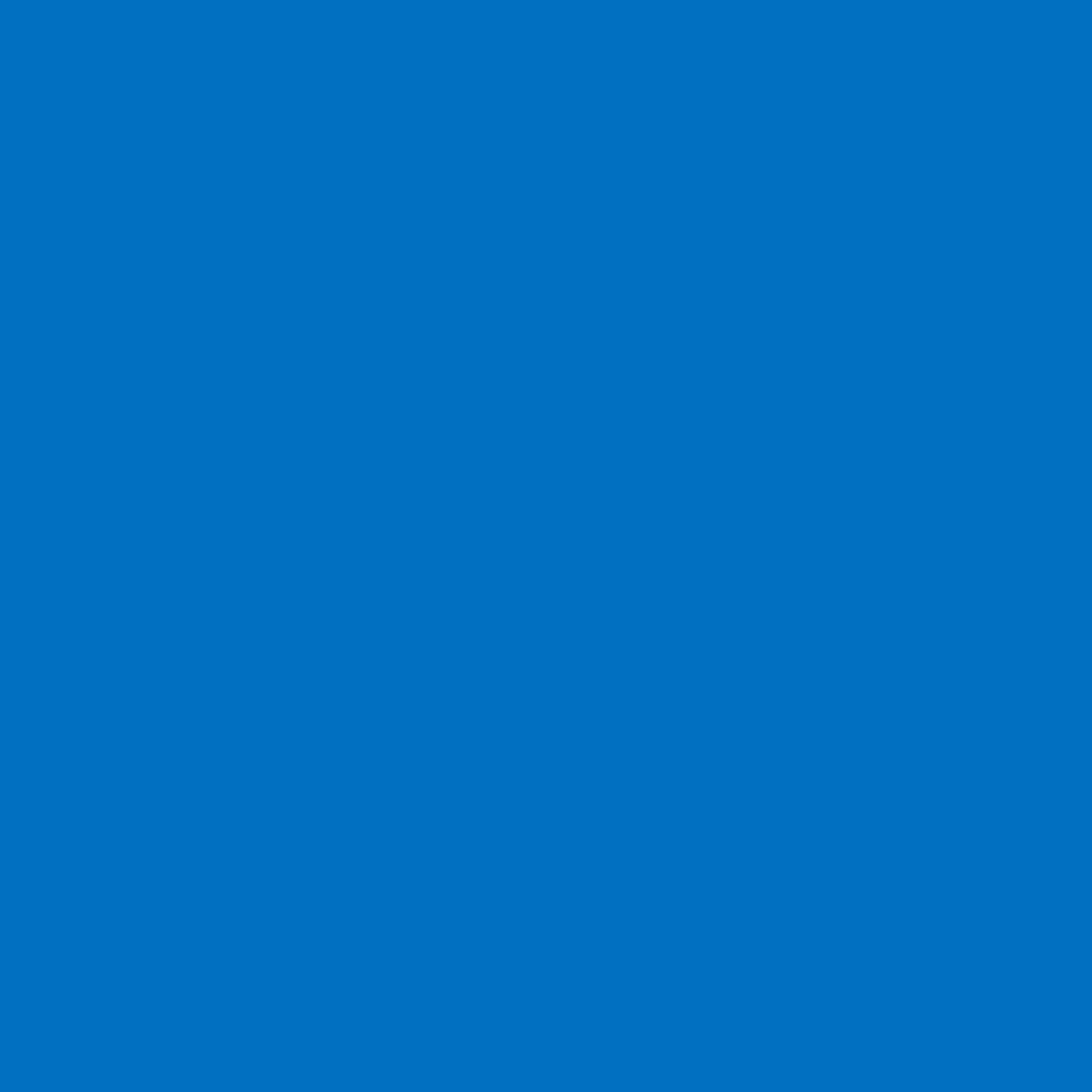 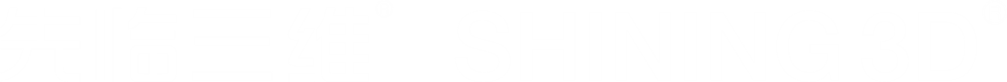 AutoScan DS100
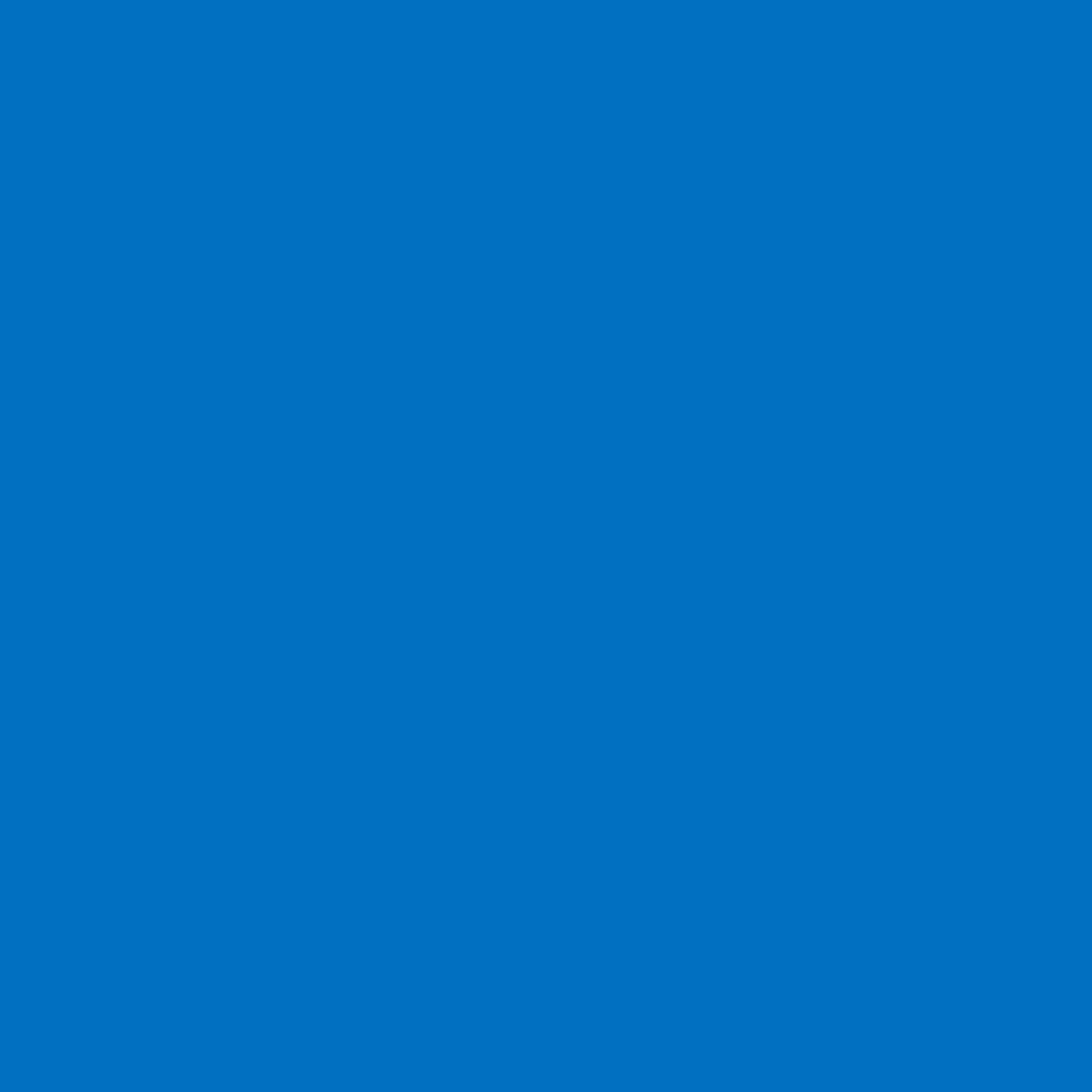 Upgrade to DS100

New design, less weight

Blue light source

Speed and details improved
4
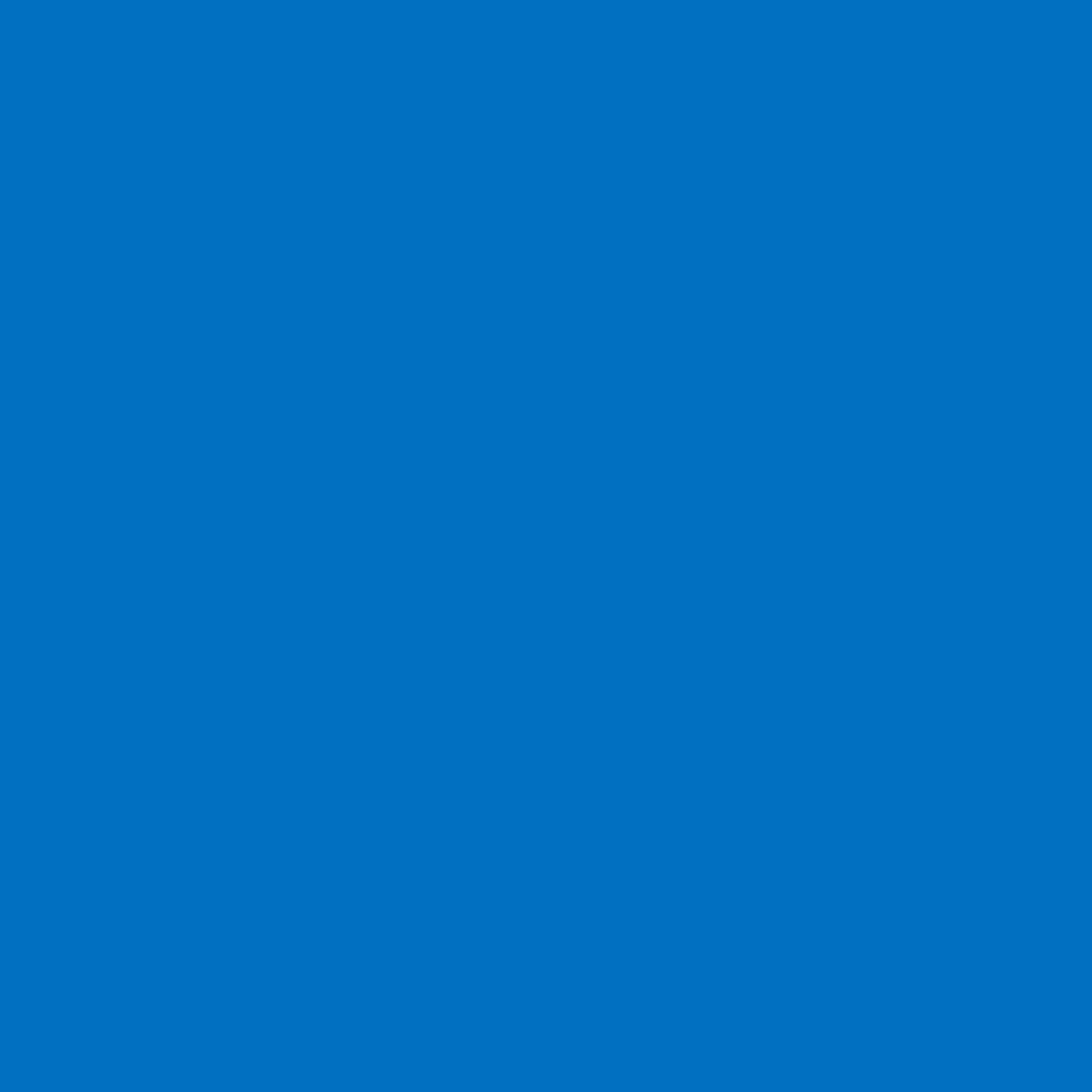 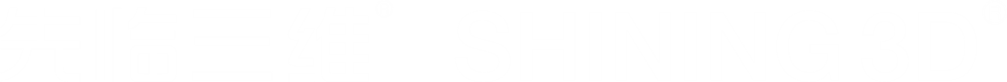 AutoScan DS200+
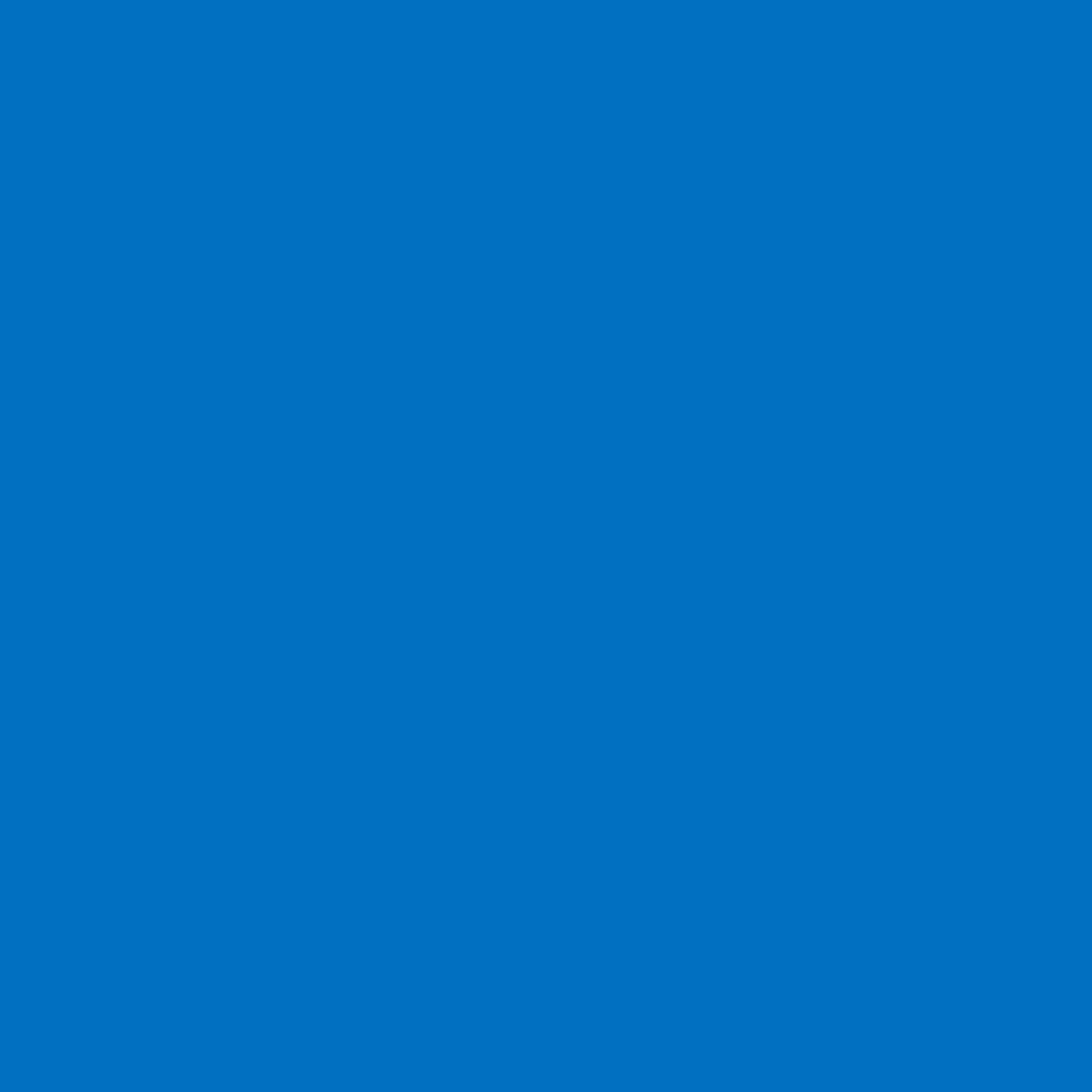 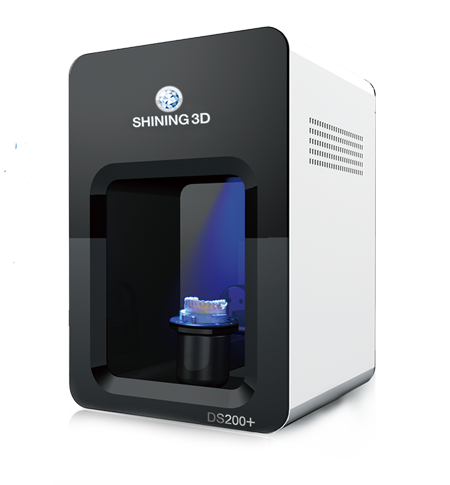 Unmatched scan speed
18sec / full arch
With color texture
4
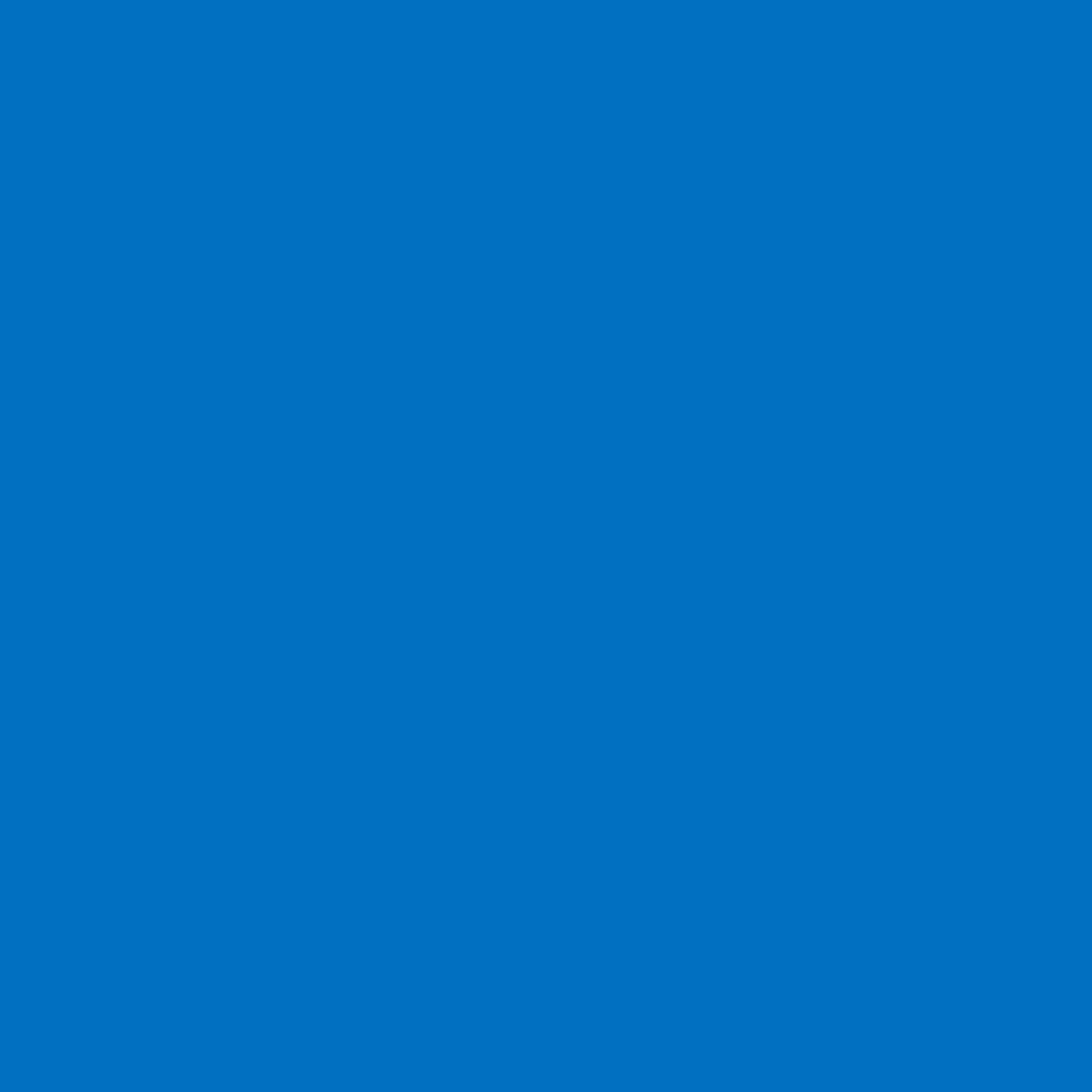 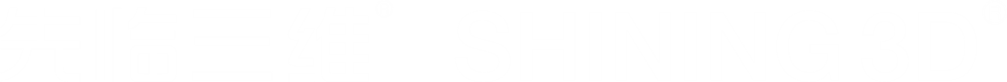 AutoScan DS200+
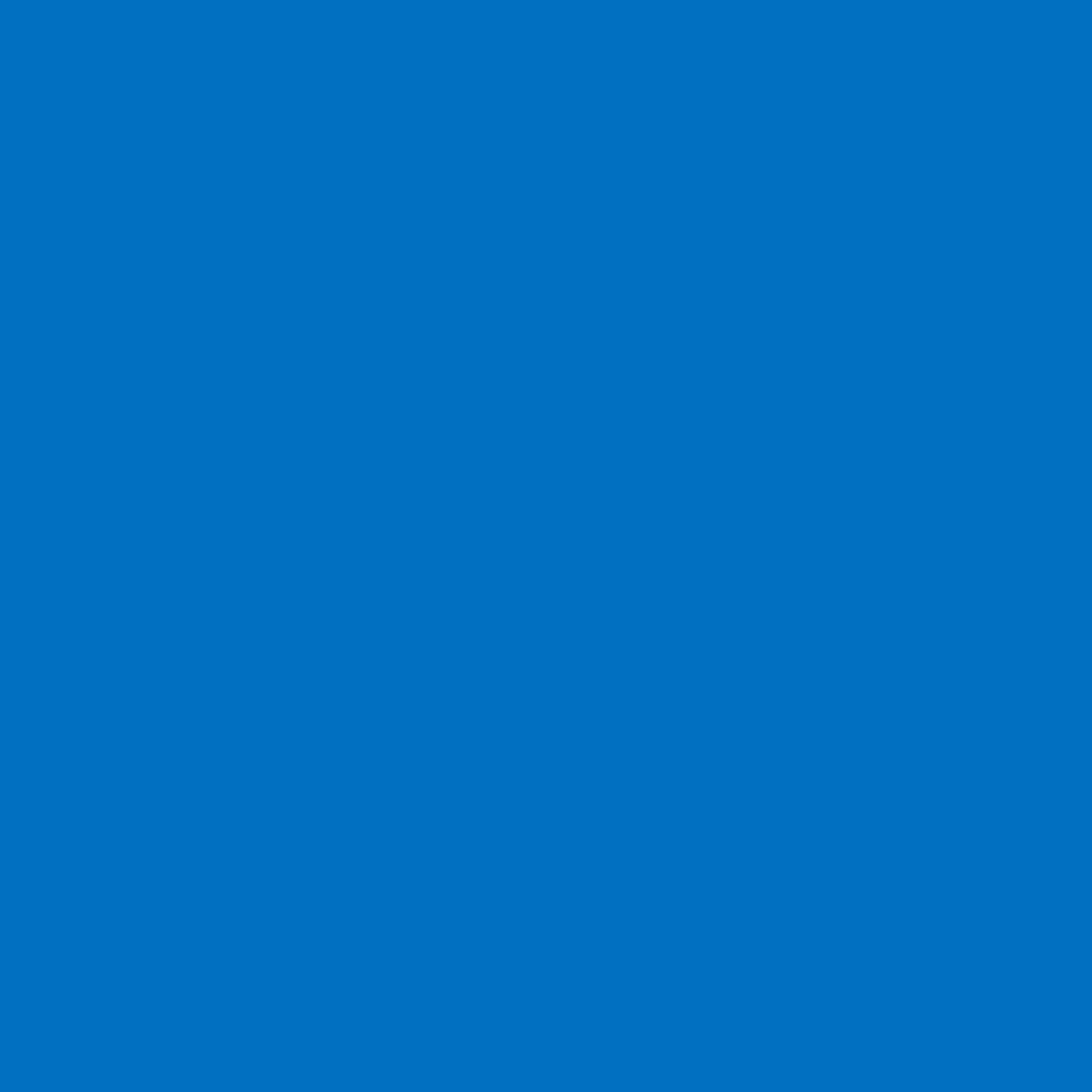 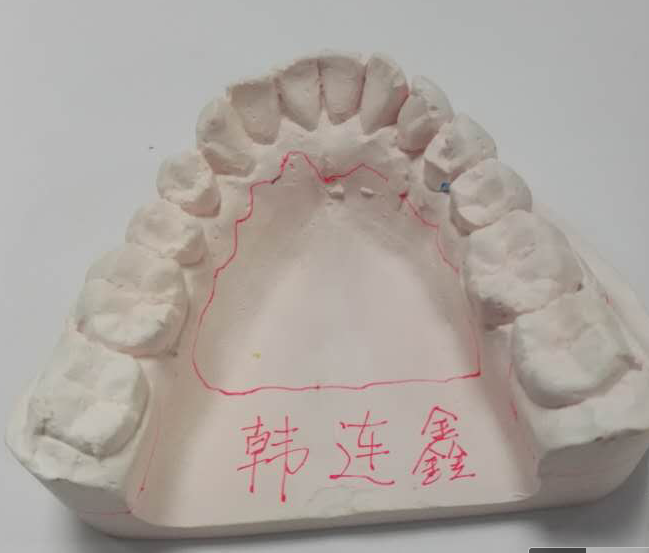 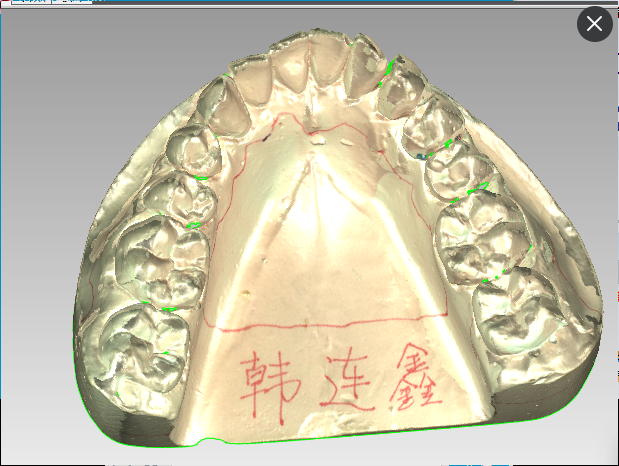 4
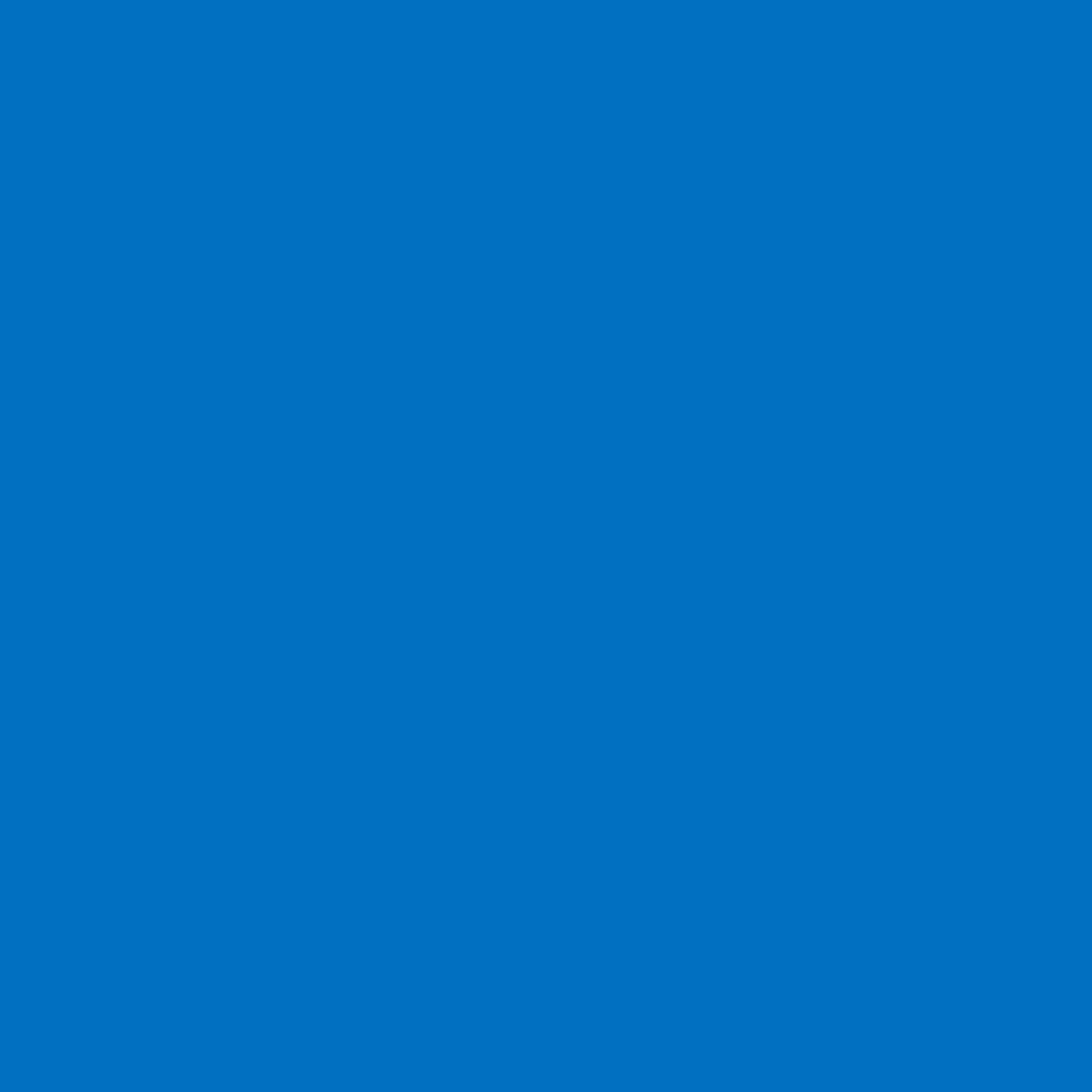 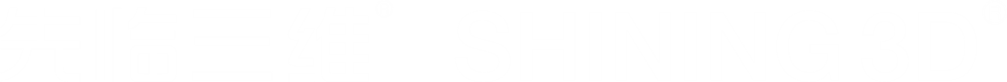 AutoScan DS300
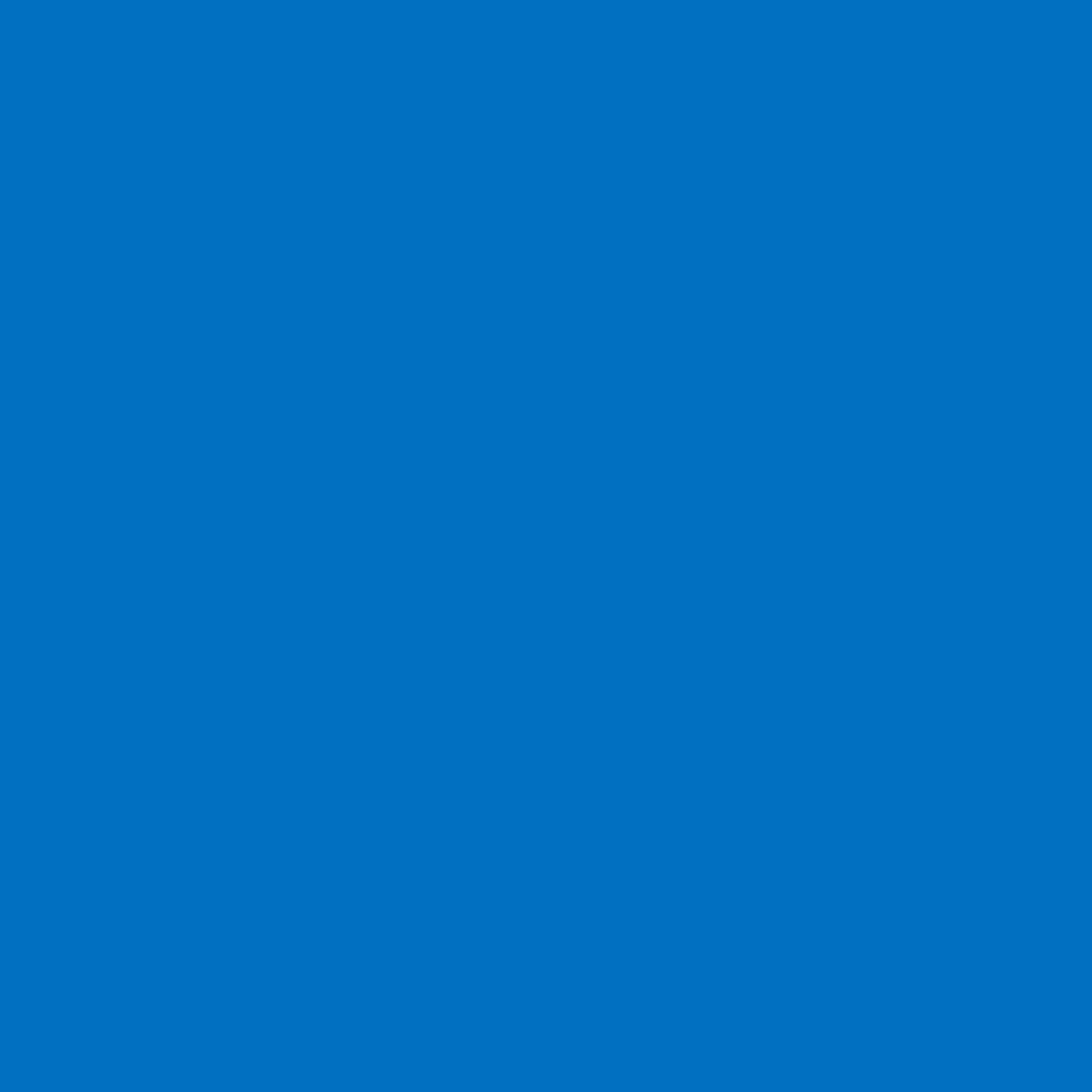 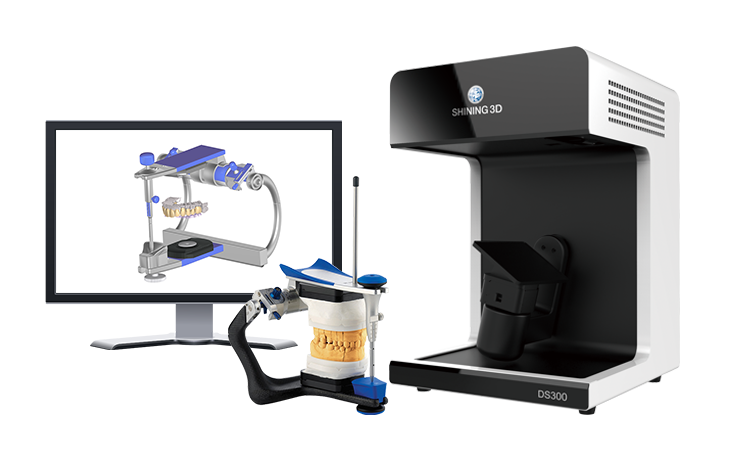 Entirely NEW product
Aim to very advanced dental works

Support occlusion transferring

Capture more geometry surface details
(Edentulous jaw)
                                                              
                
                 (Scan abutment)
4
Implant bar and all-on-4 or all-on-6 implant case

DS300 is born for implant cases !
[Speaker Notes: DS300 is a entirely new product from us. For this scanner, we don’t pursue speed any longer, our DS200+ is fast enough, we want to make something interesting, we were thinking what does our technician need beside speed.]
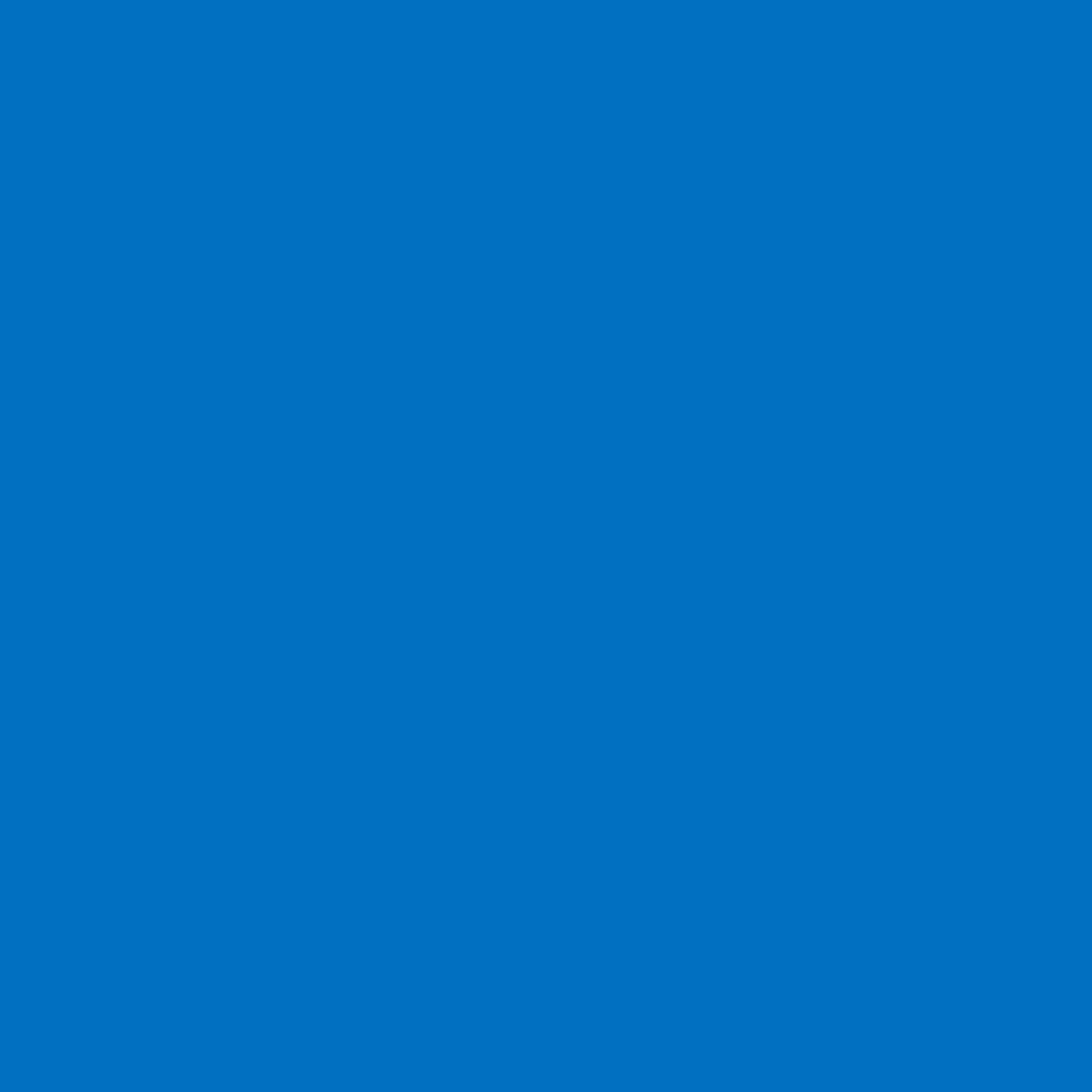 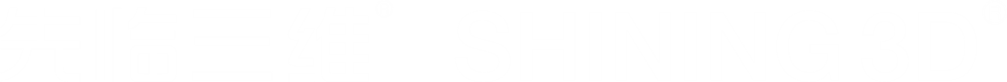 AutoScan DS300
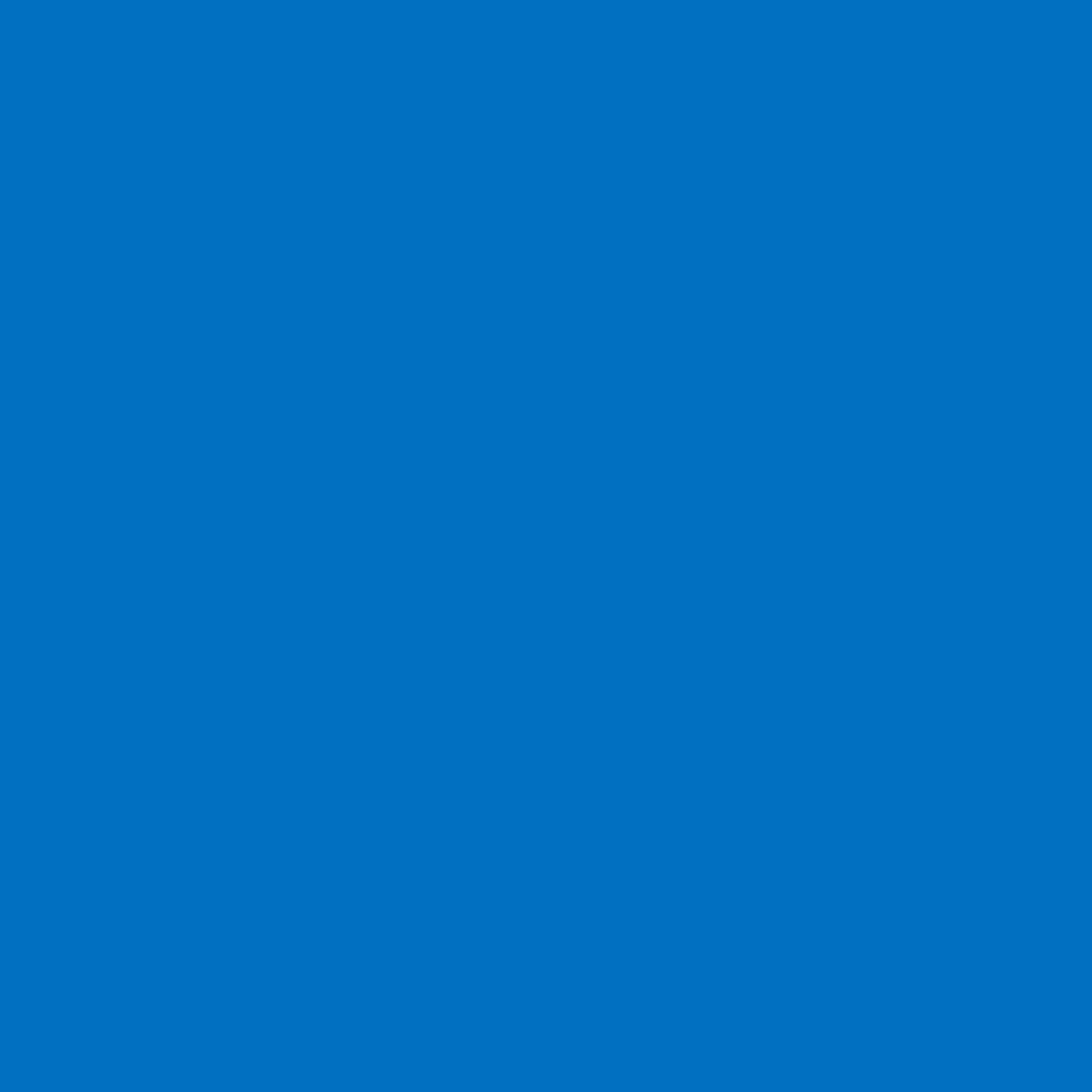 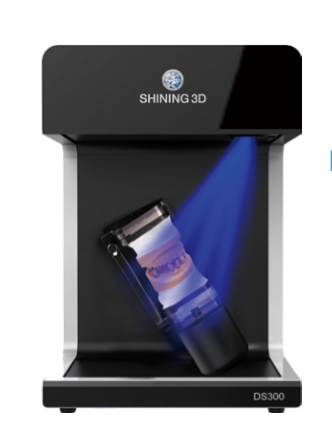 Equipped  with 


Dual 3.0 MP cameras

New side-open design

Occlusion transfer tool (Included)

exocad modules: Implant, Articulator and Bar
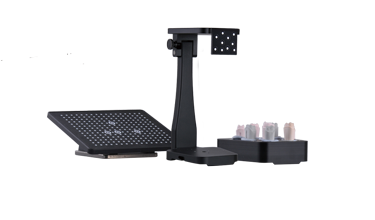 4
[Speaker Notes: DS300 is a entirely new product from us. For this scanner, we don’t pursue speed any longer, our DS200+ is fast enough, we want to make something interesting, we were thinking what does our technician need beside speed.]
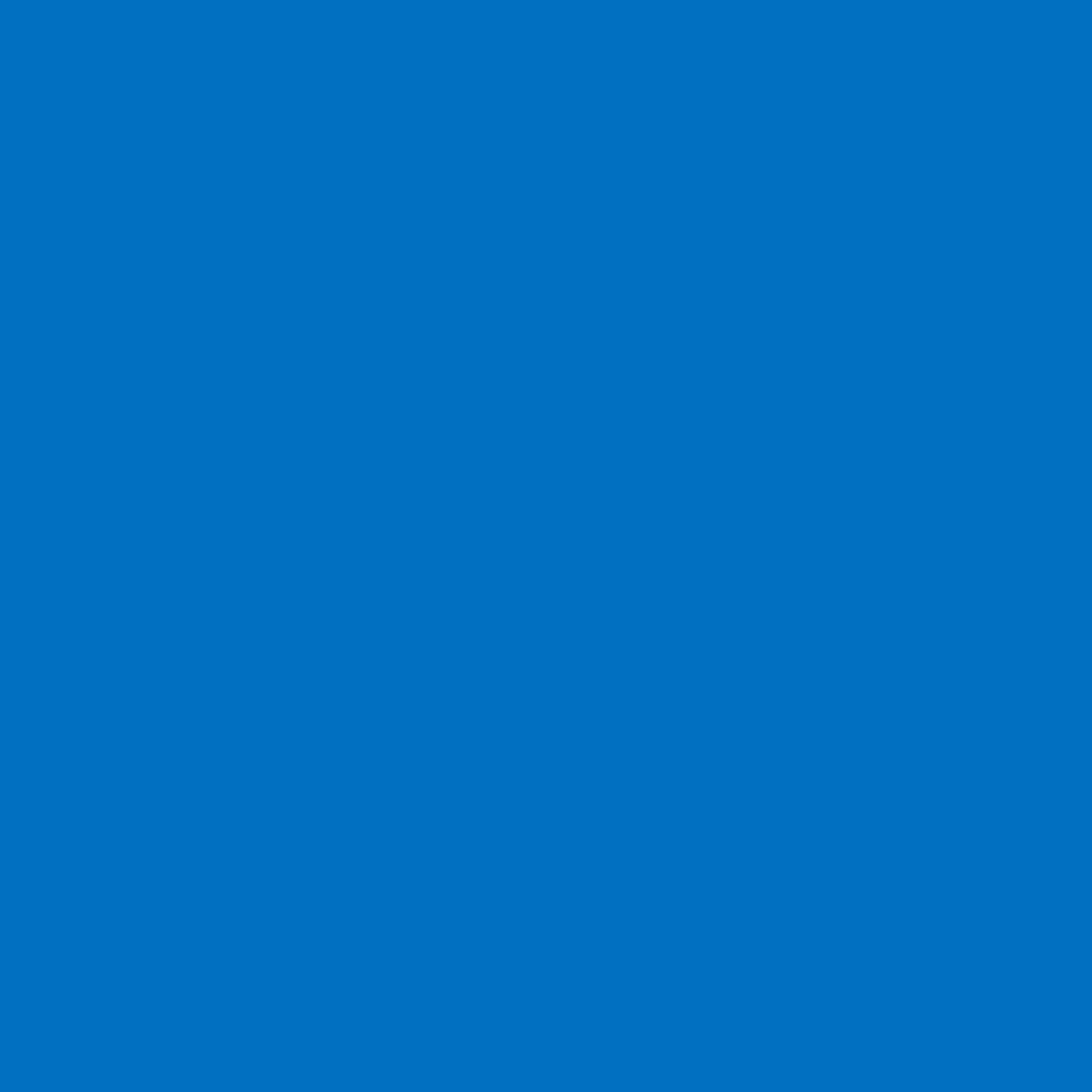 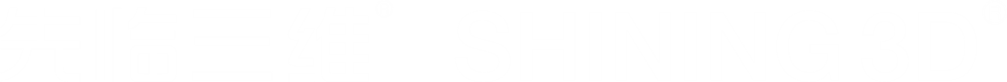 SHINING 3D Intraoral Scanner
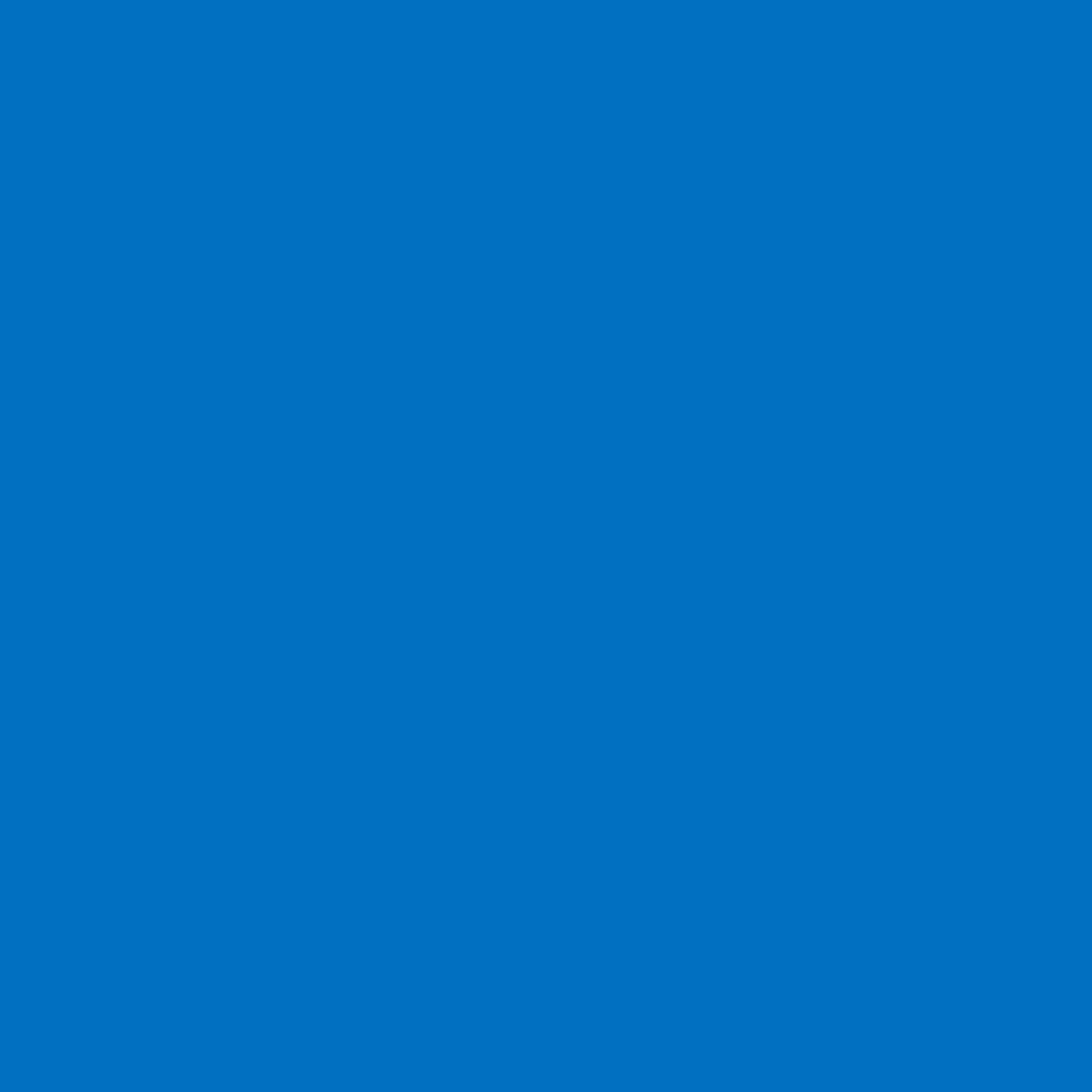 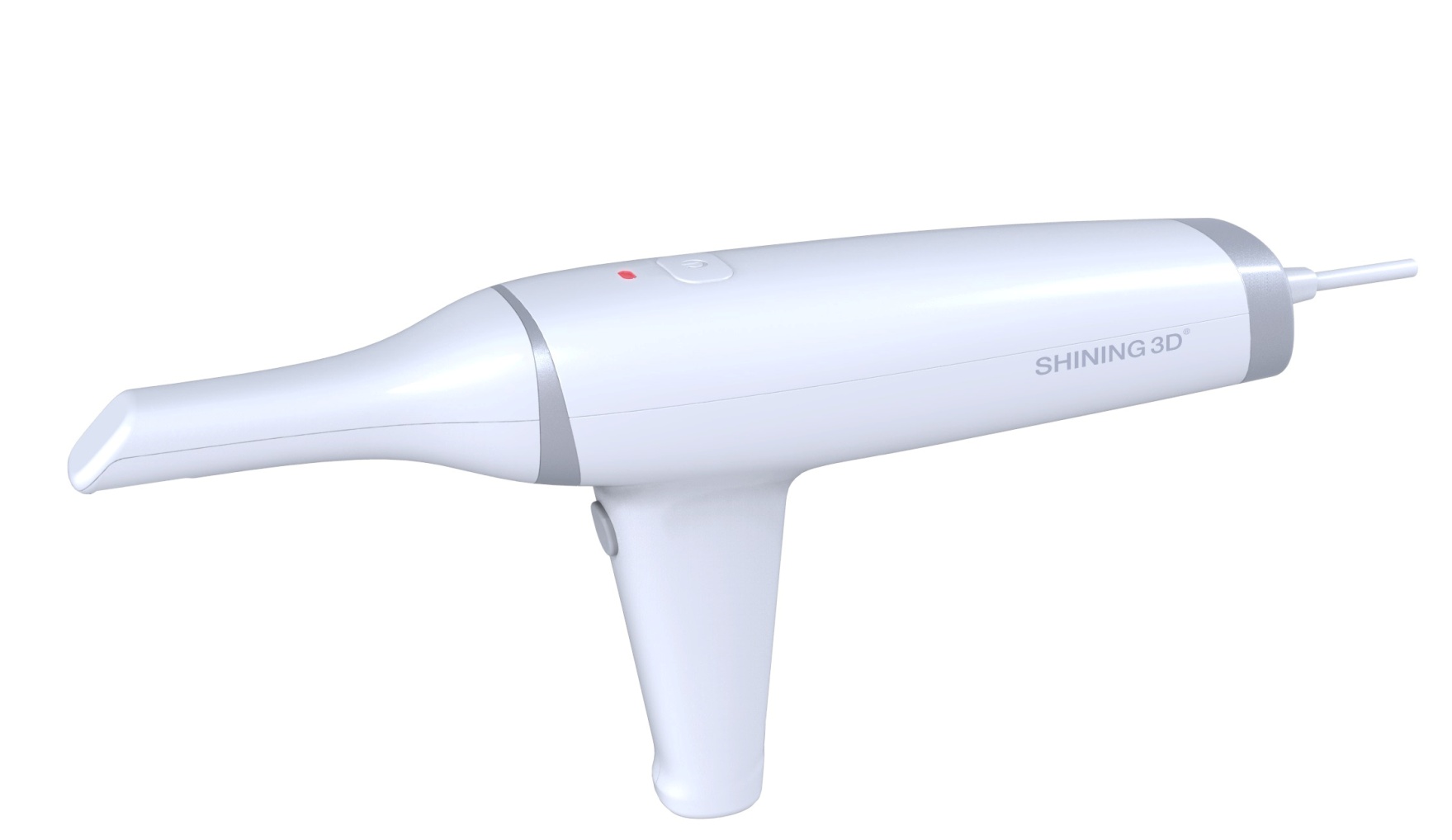 Open

Accurate

Fast
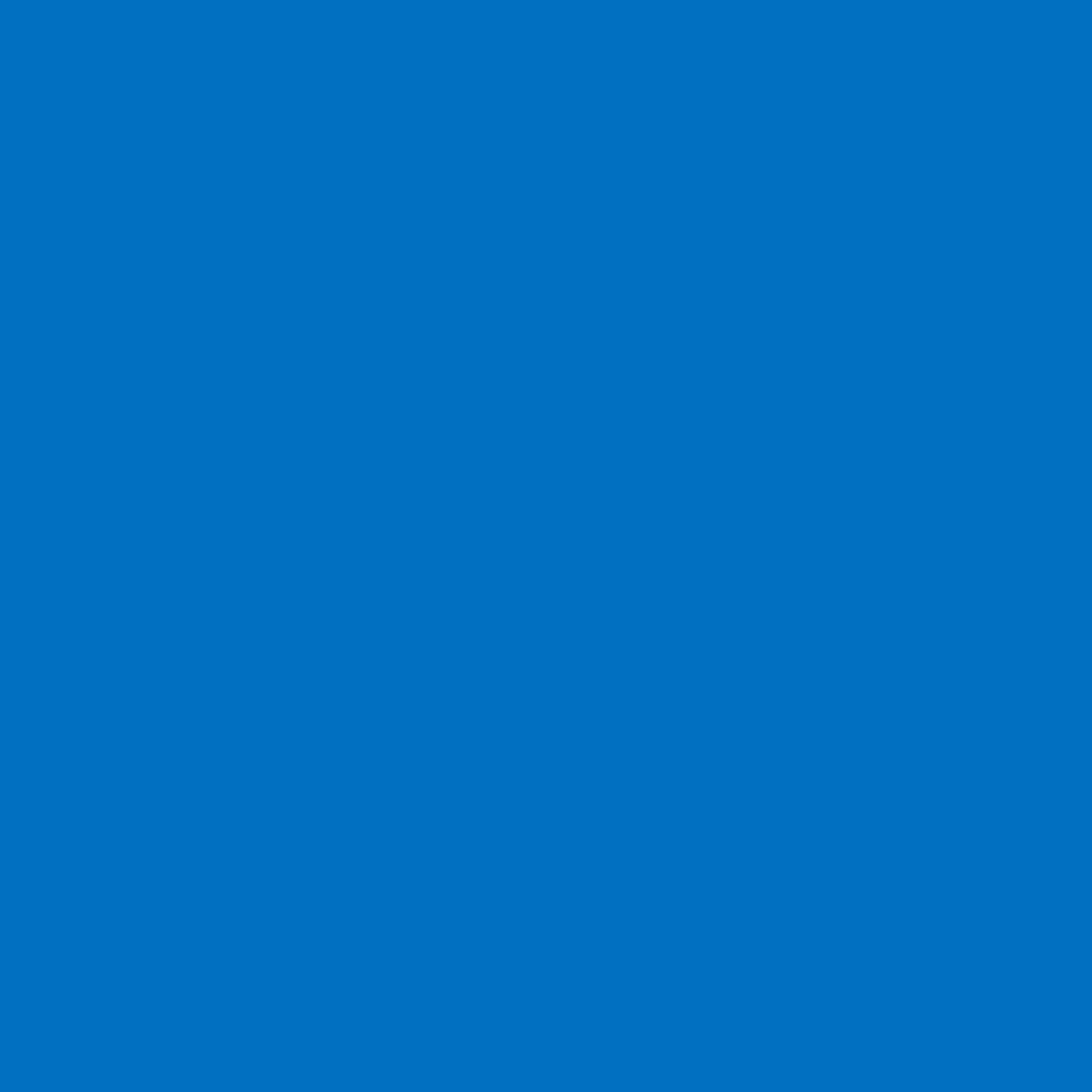 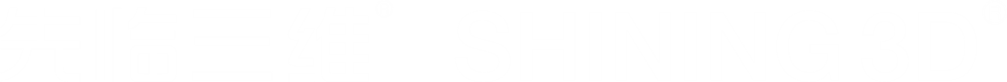 SHINING 3D Intraoral Scanner
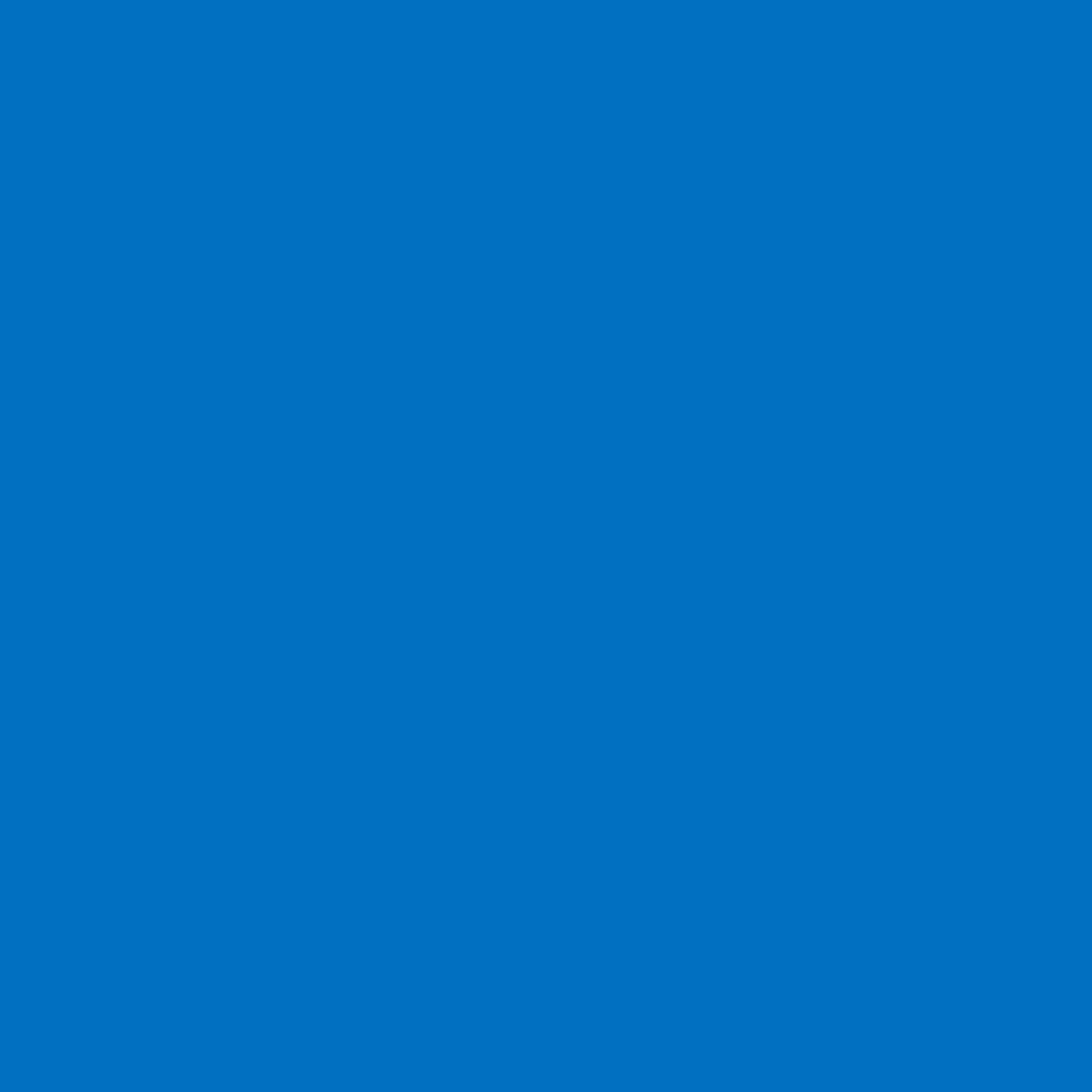 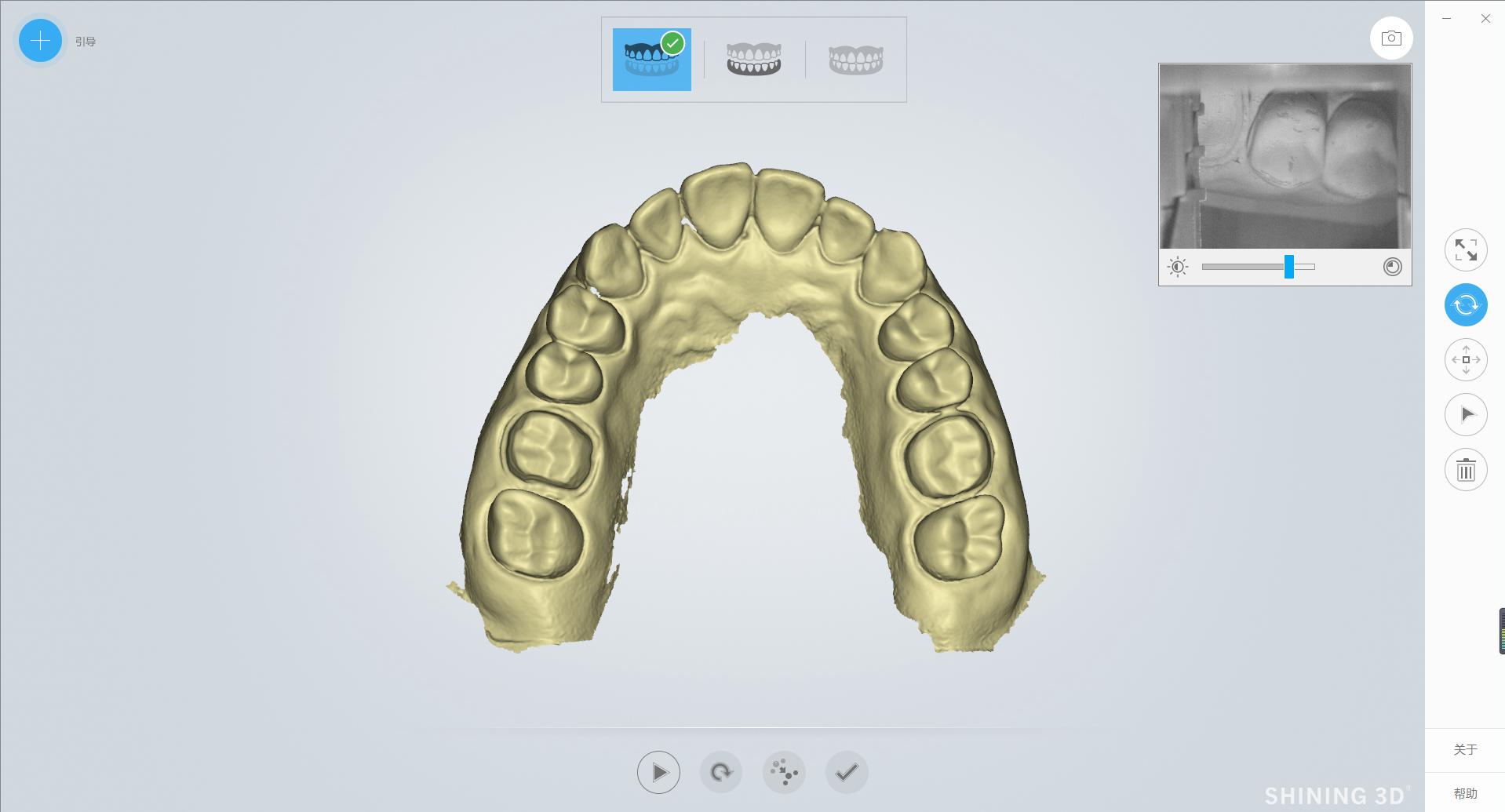 4
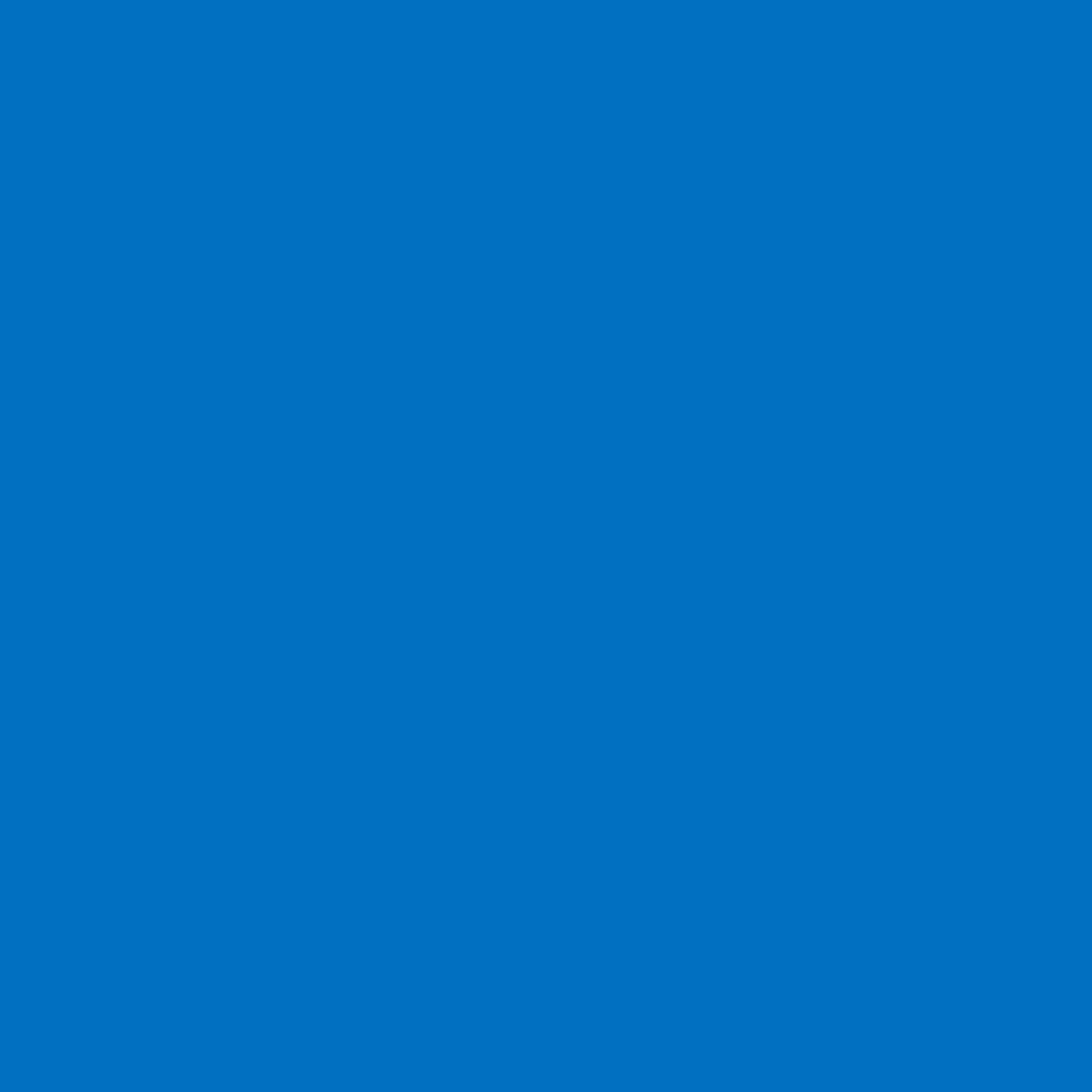 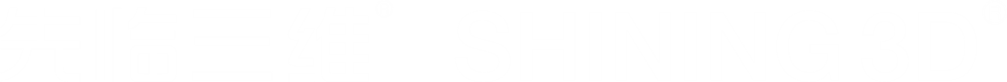 Solution
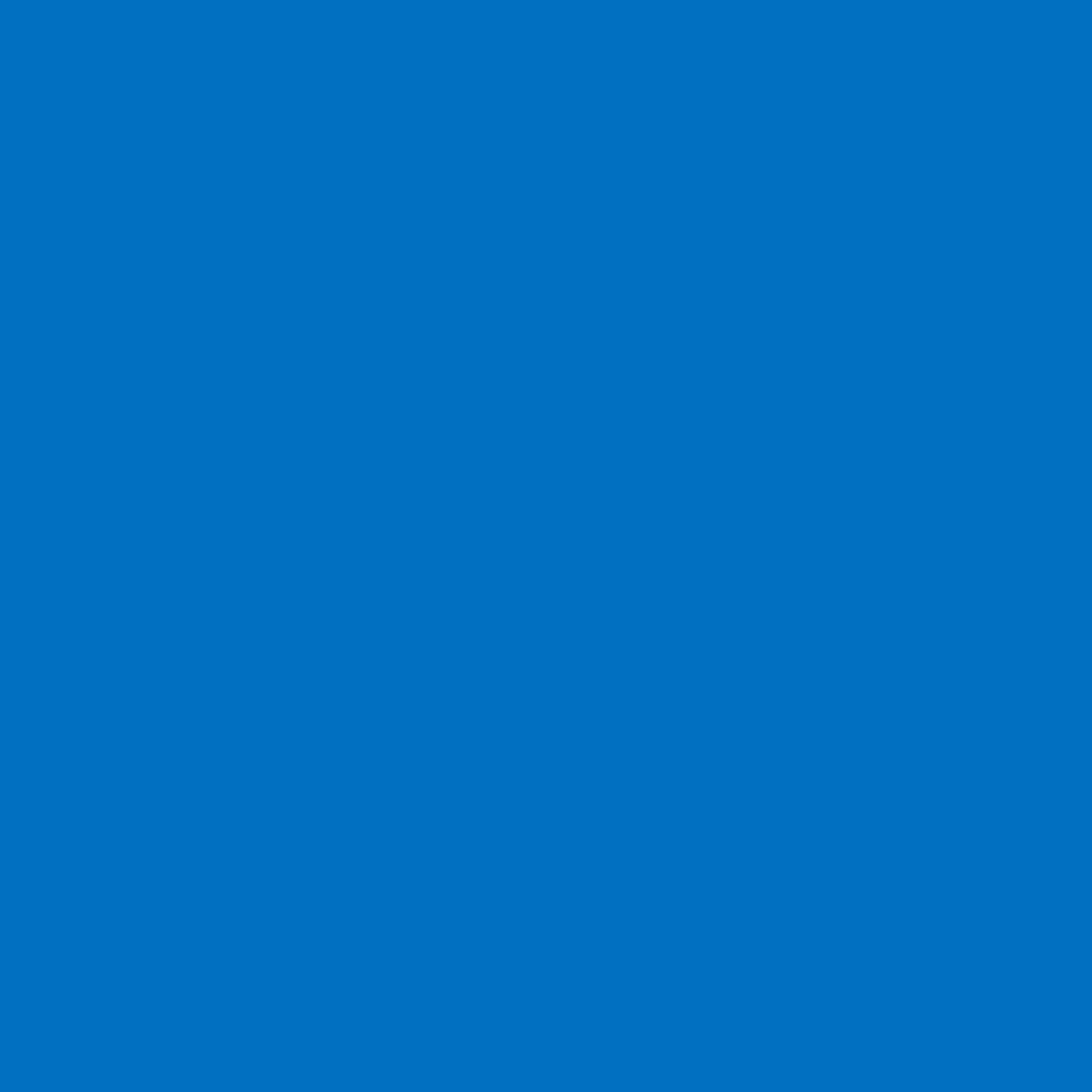 Various solutions begin with scanner….
4
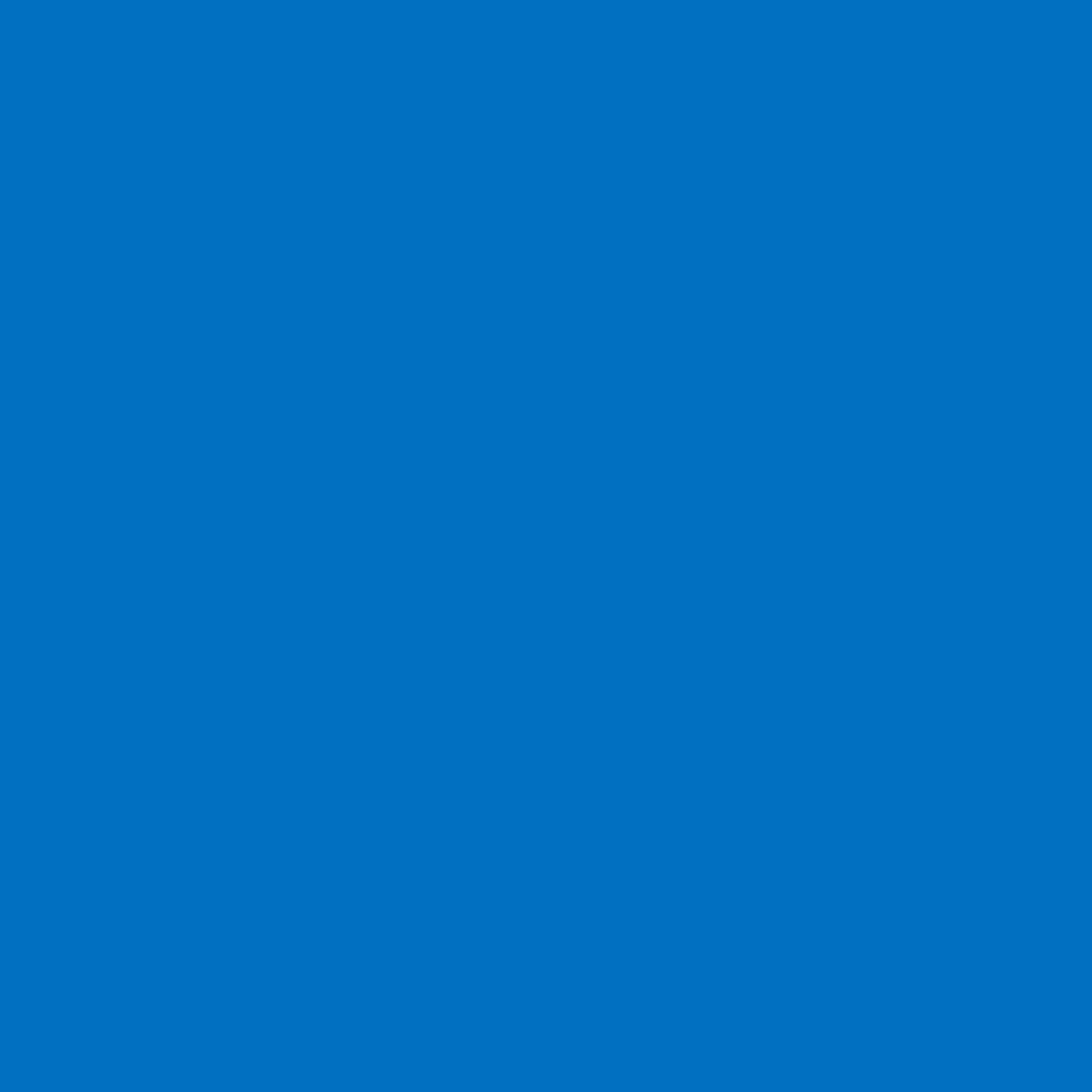 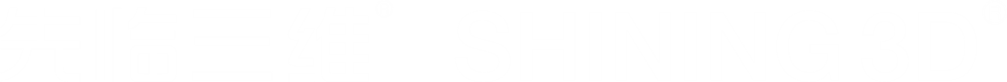 Solutions
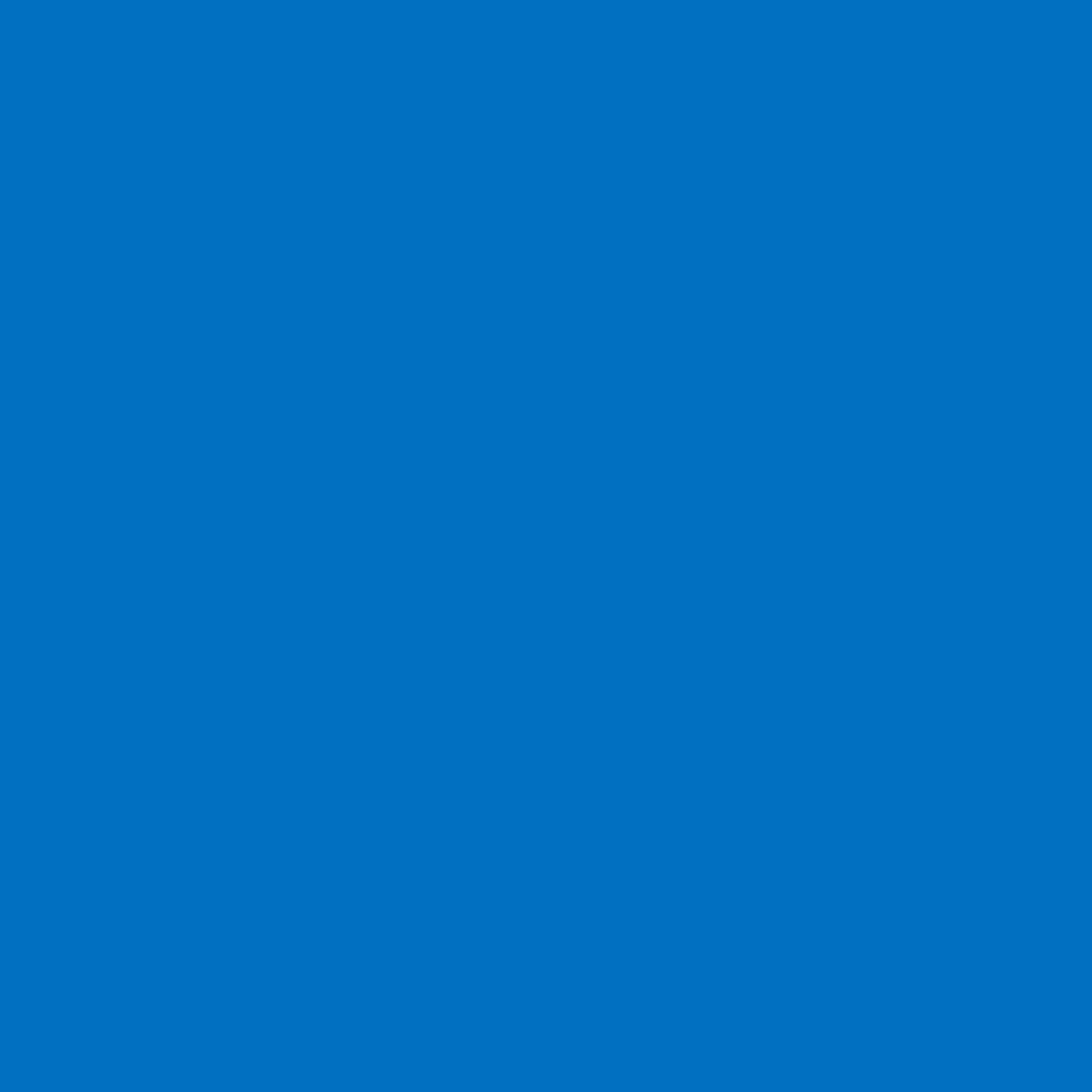 #1 Implant screw retained bridge (Fully test by SHINING 3D)
Part 1
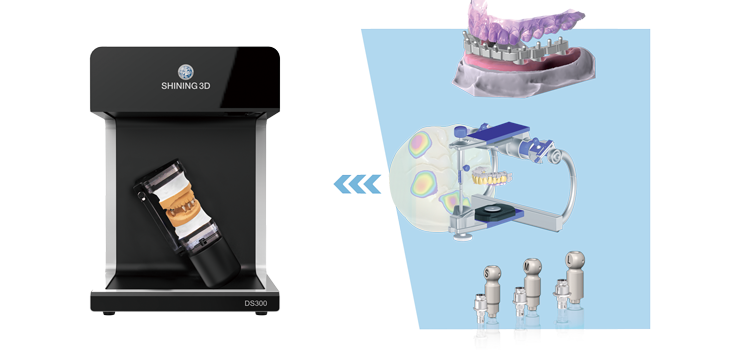 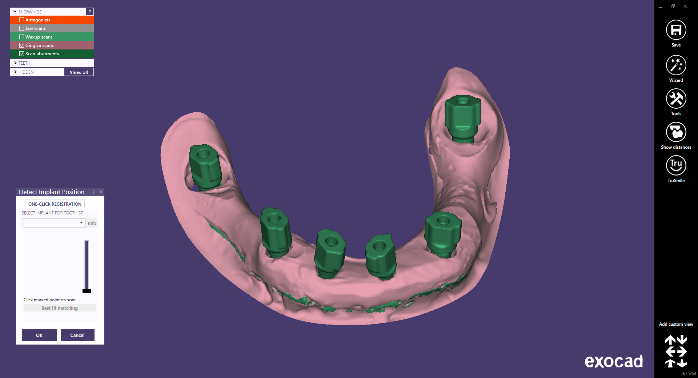 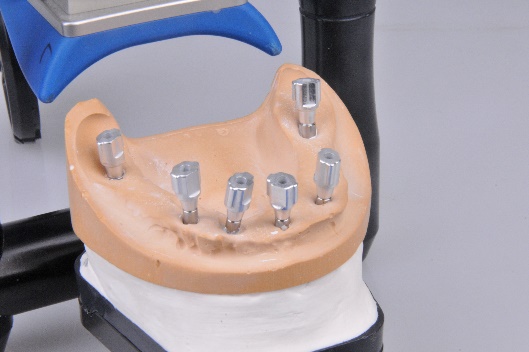 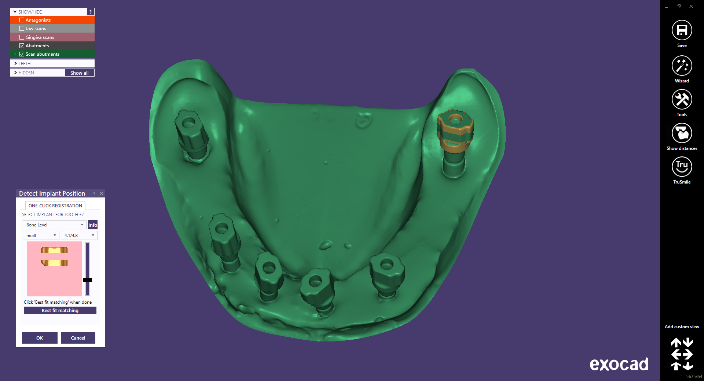 4
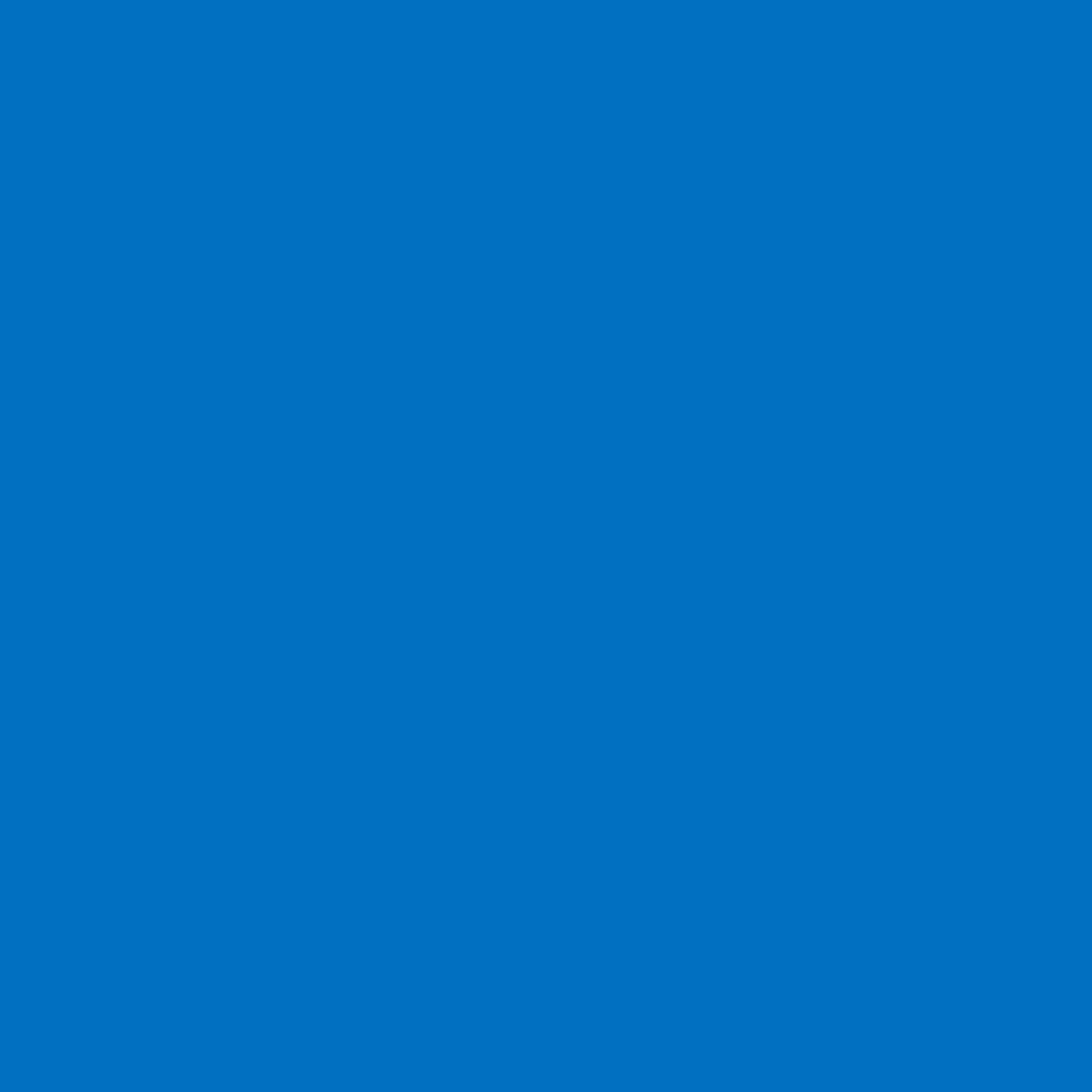 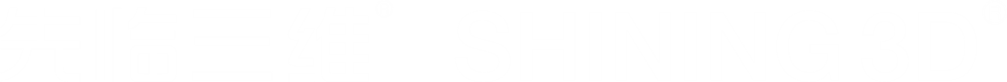 Solutions
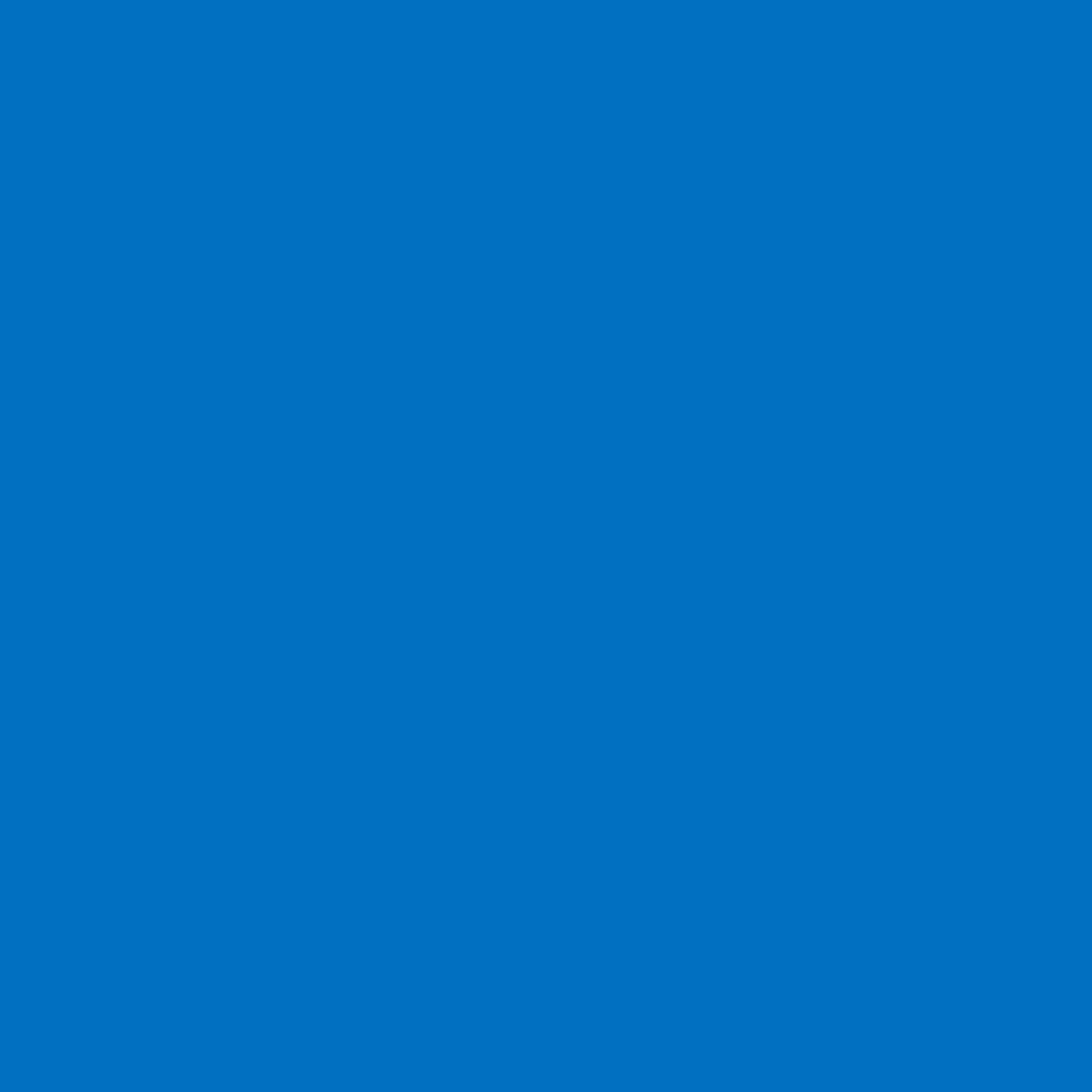 #1 Implant screw retained bridge (Fully test by SHINING 3D)
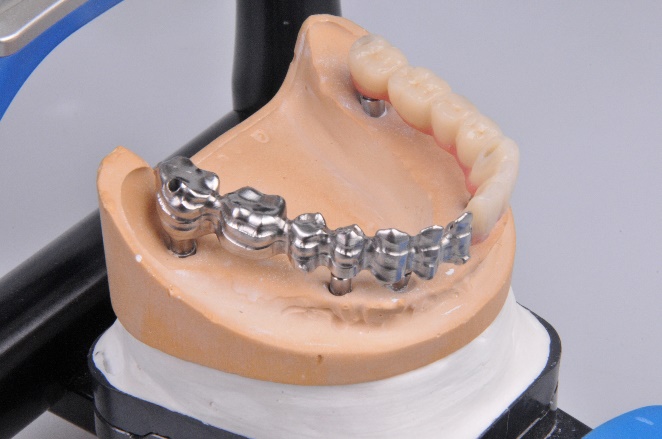 Part 2
Semi-finished
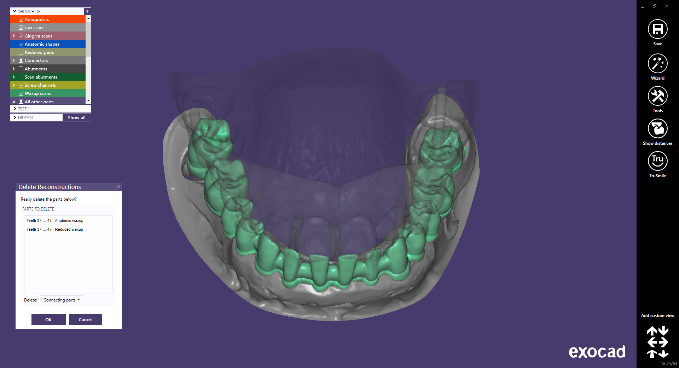 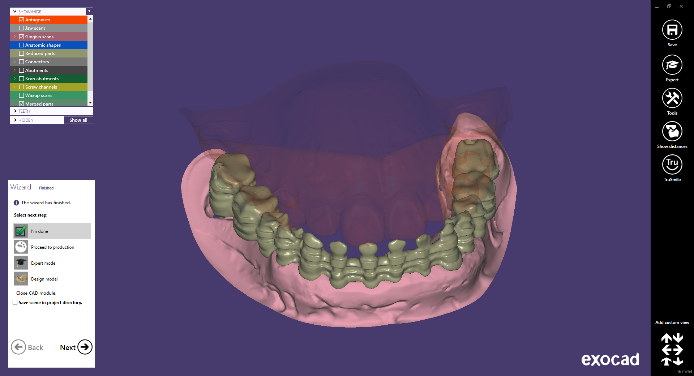 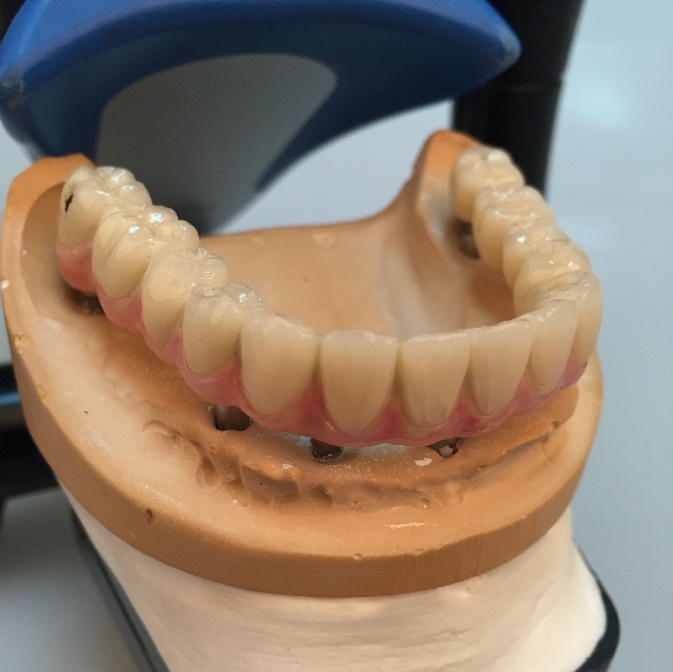 4
Finished
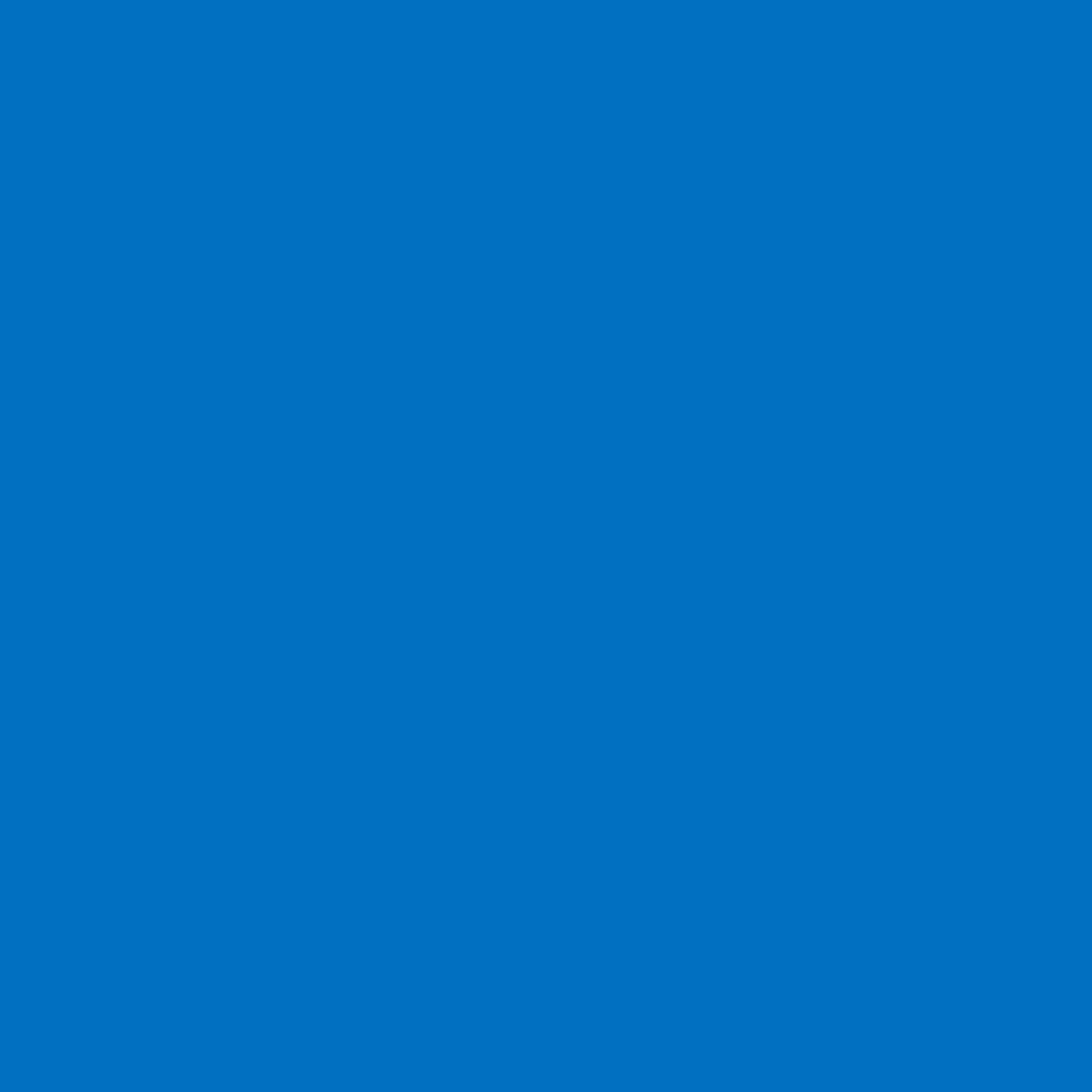 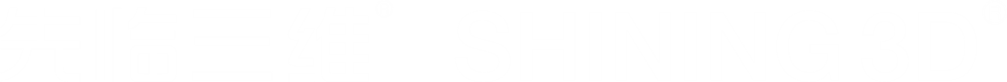 Solutions
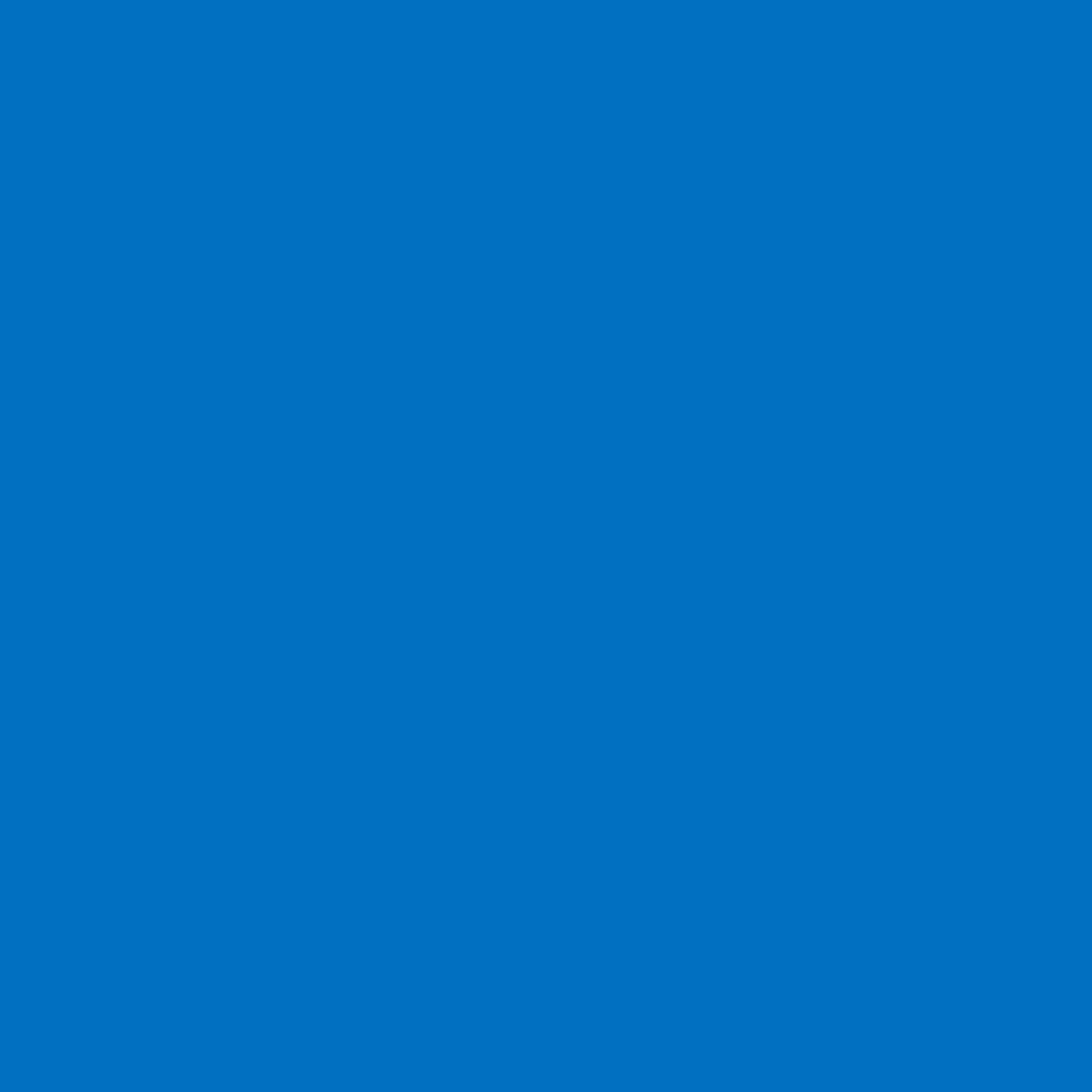 #1 Implant planning and guide -  in house manufacturing (Fully test by SHINING 3D)
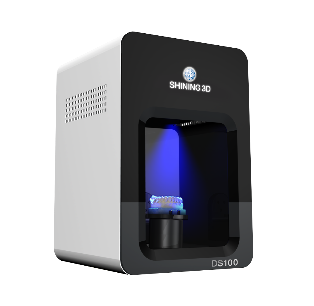 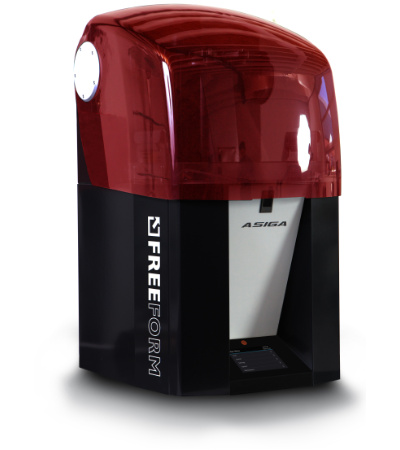 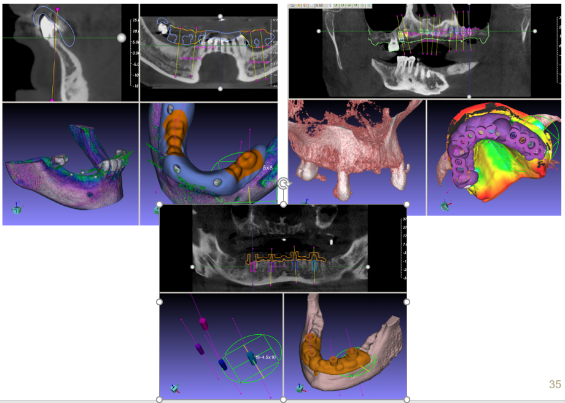 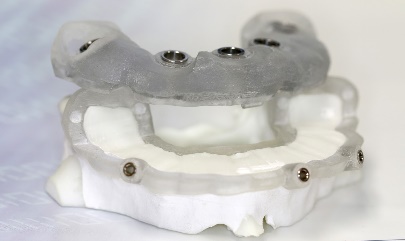 CT/CBCT
4
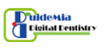 GuideMia
ASIGA PRO2
Printed guide to be mounted in patient mouth
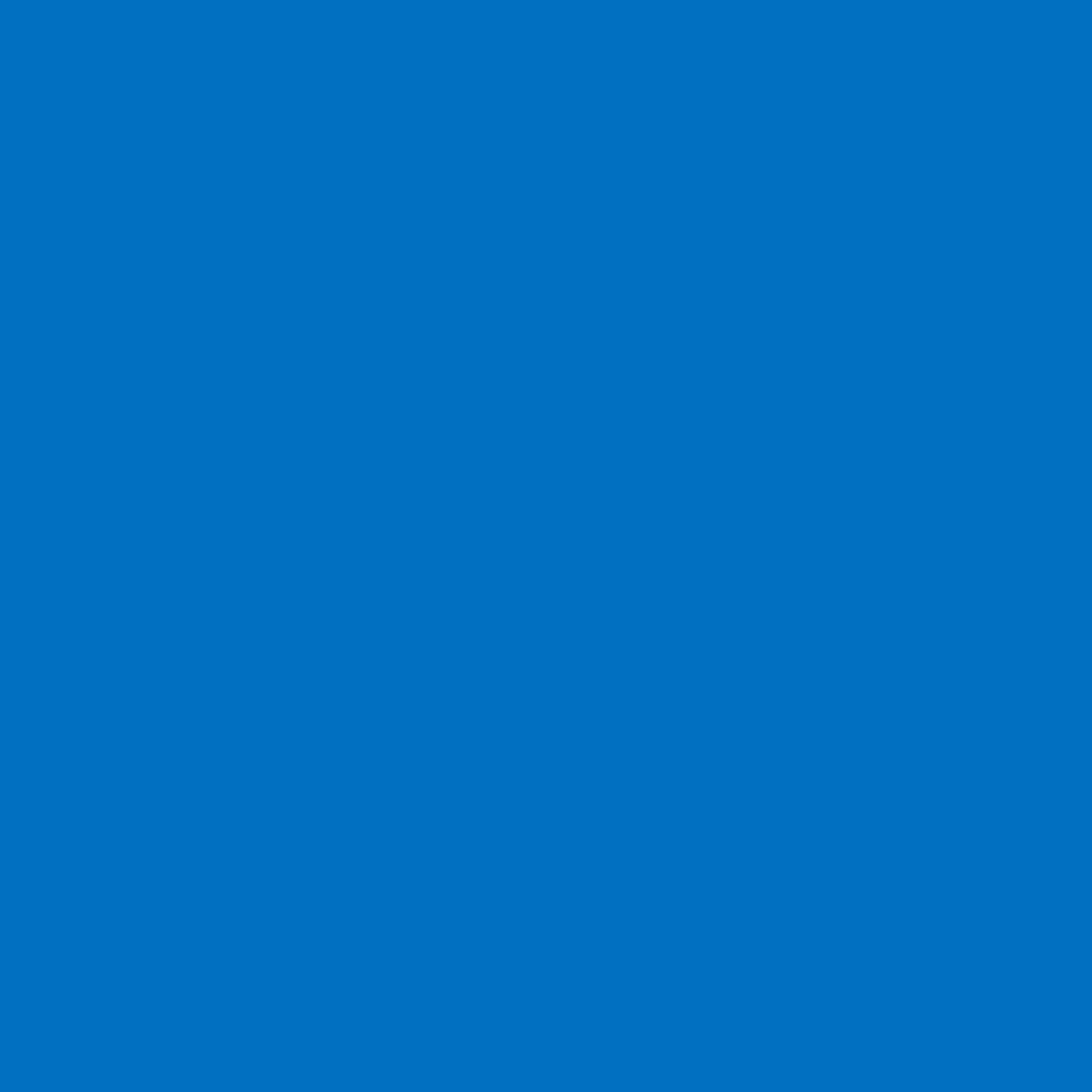 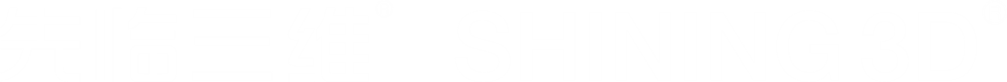 Solutions
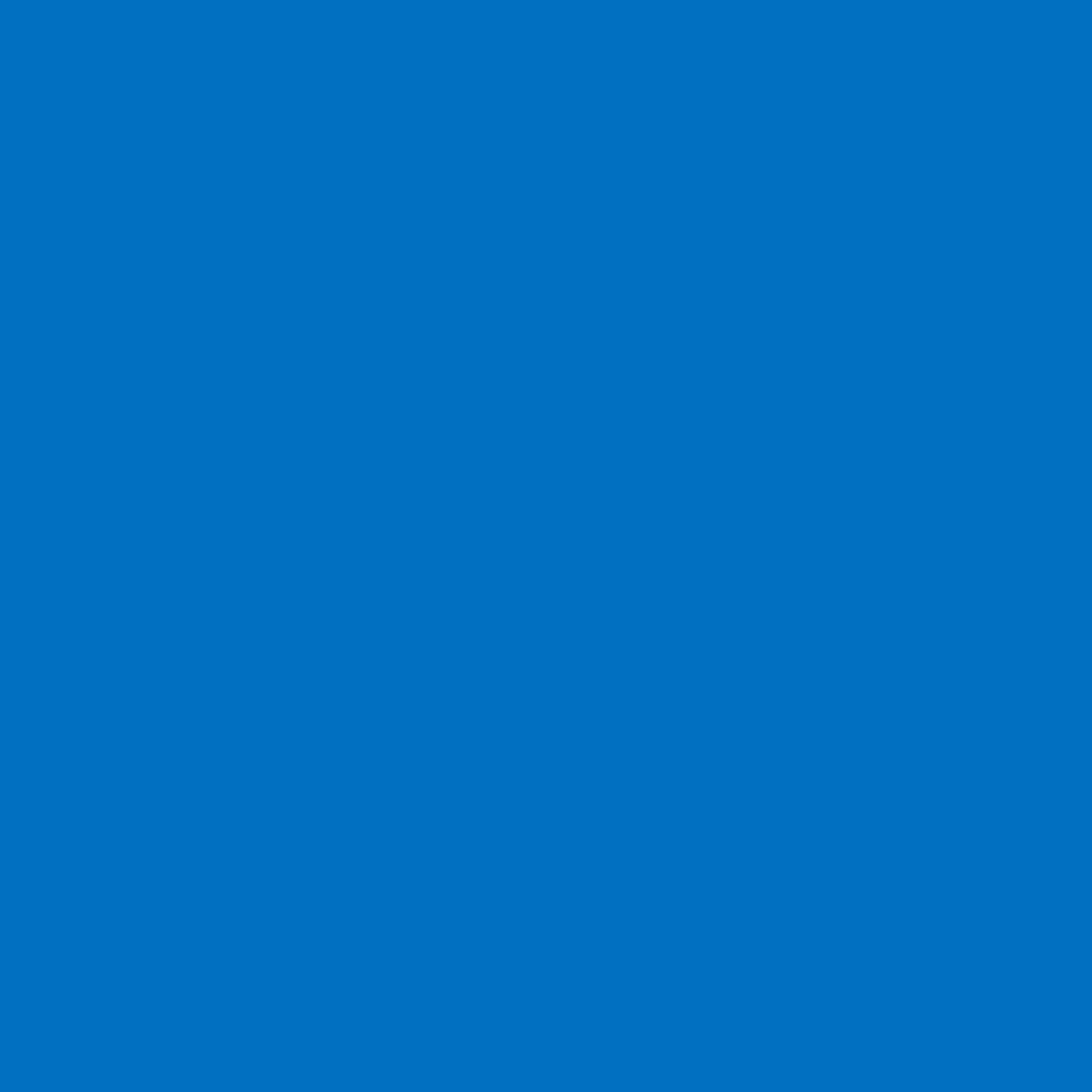 #2 Removable partial denture (Fully test by SHINING 3D)
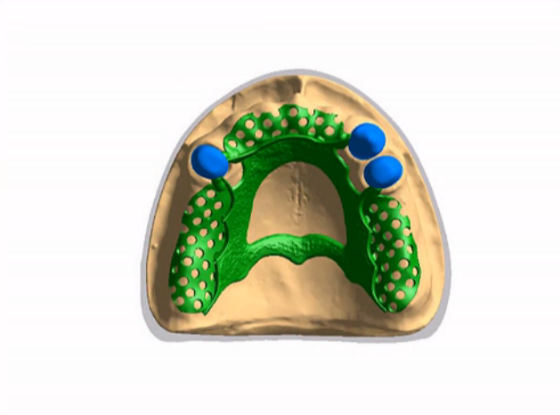 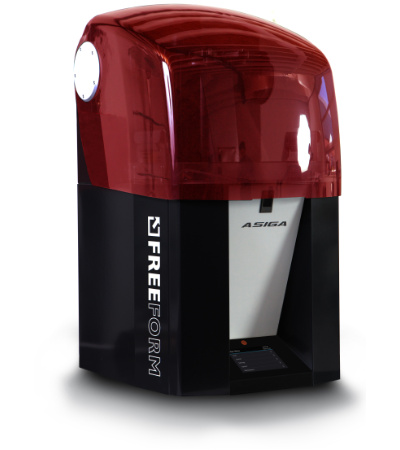 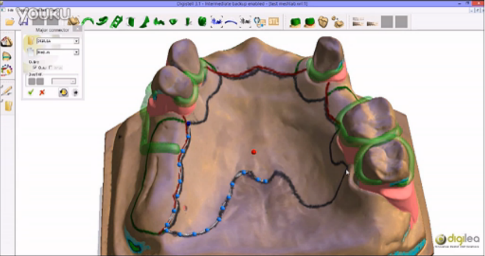 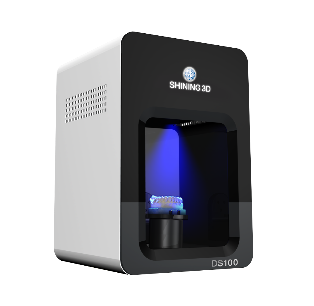 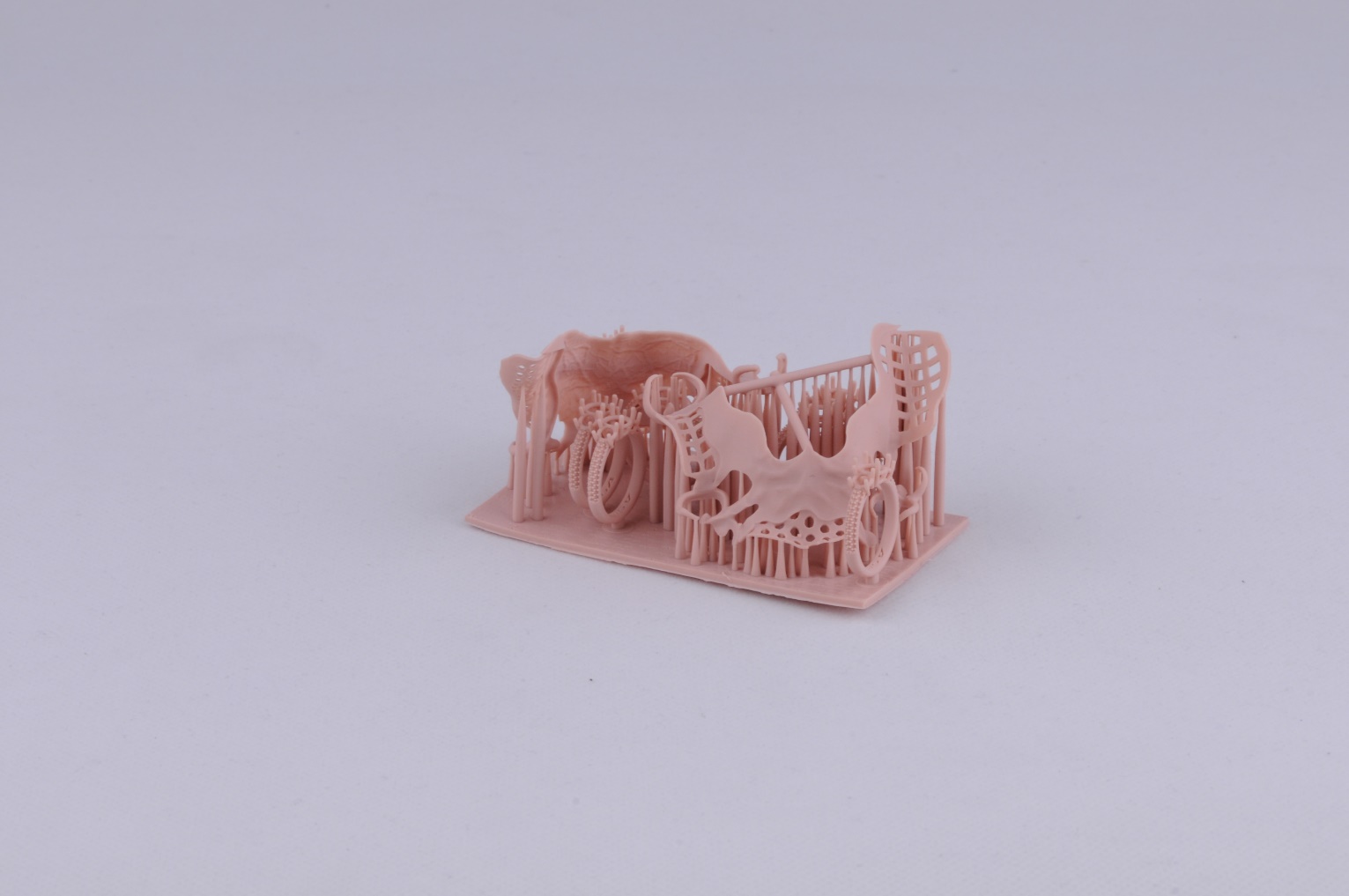 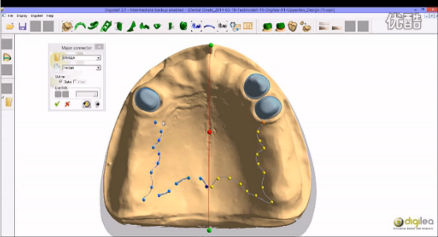 4
DS200+
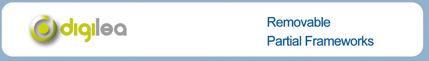 Printed framework to be casted with metal
Digistell
ASIGA PRO2
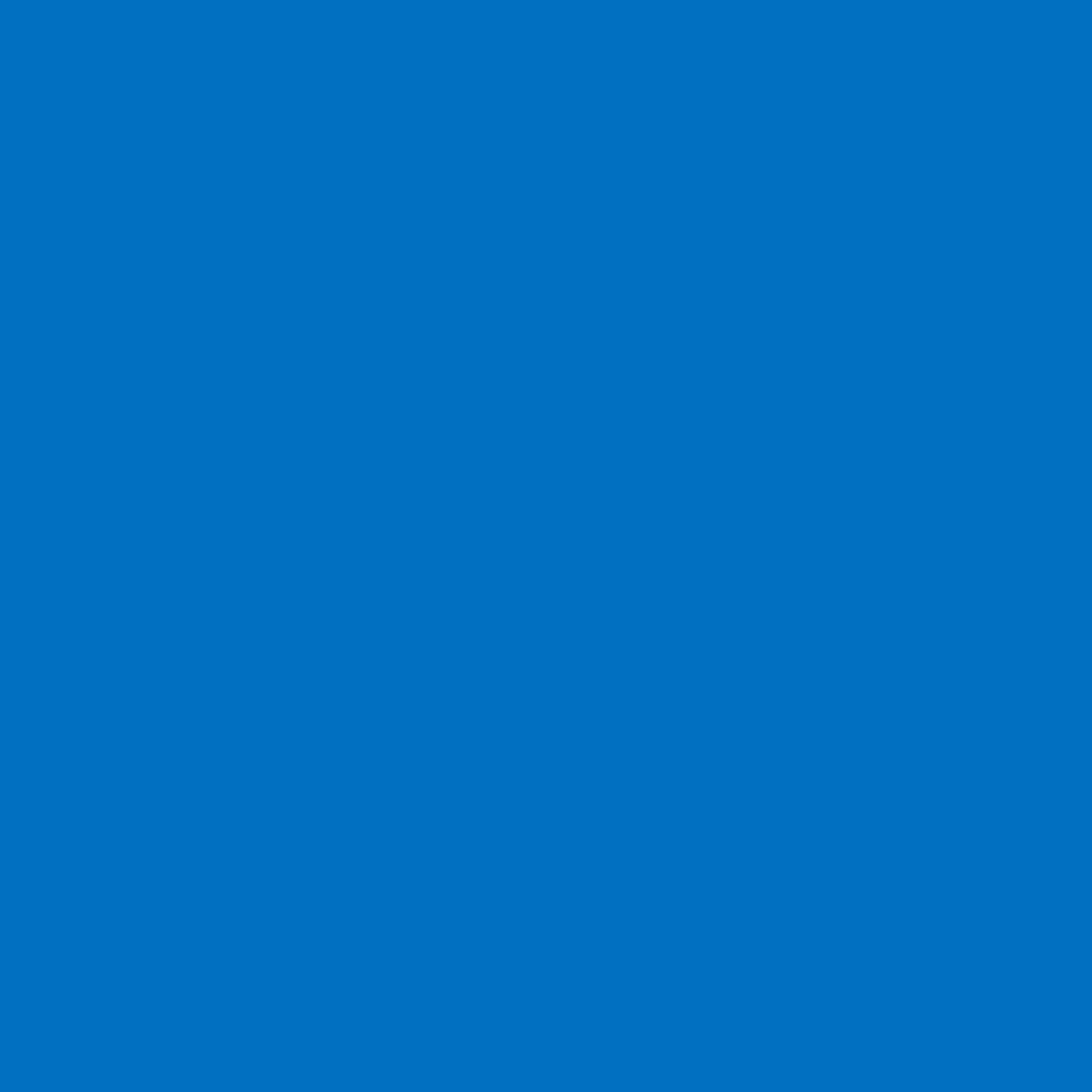 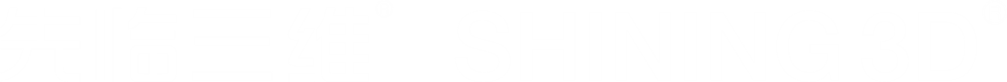 Solutions
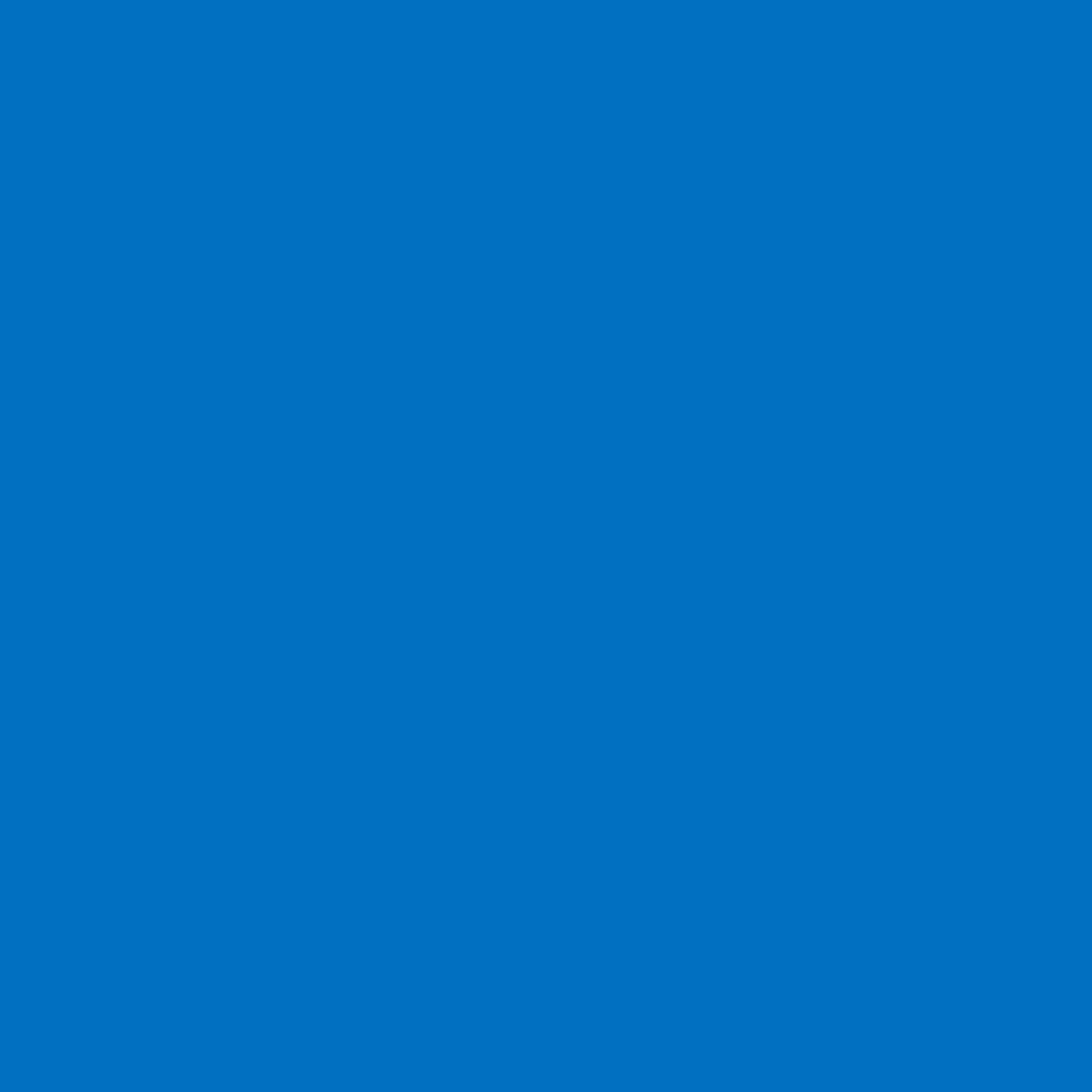 #3 3D Smile Design (Initial test)
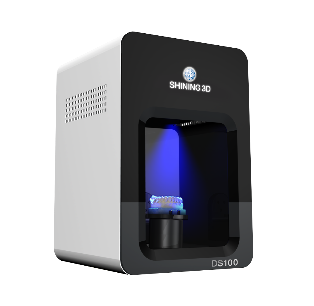 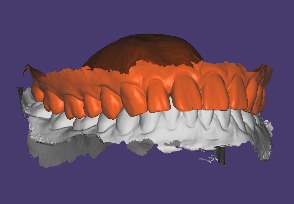 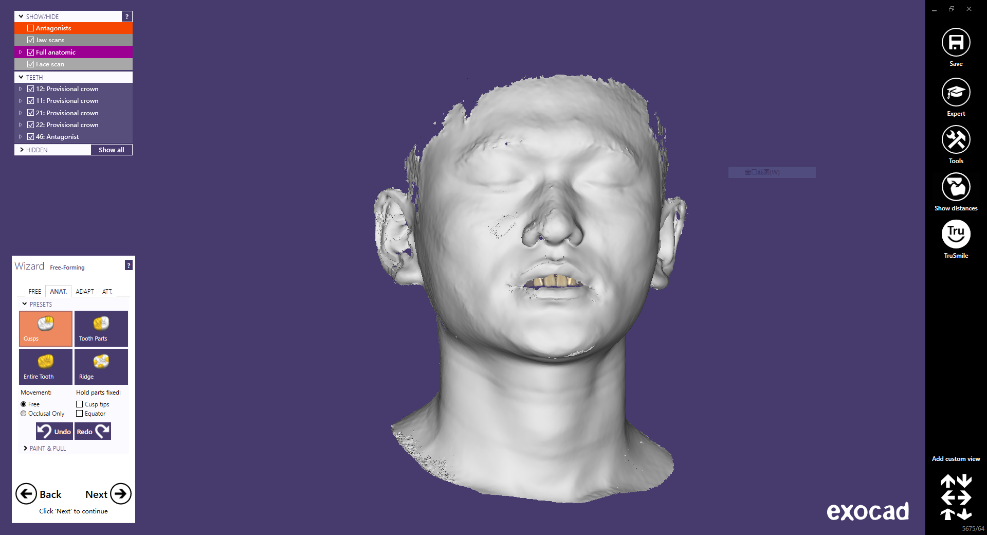 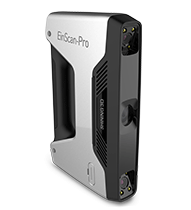 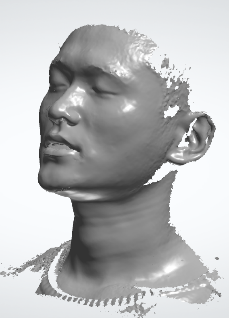 4
exocad
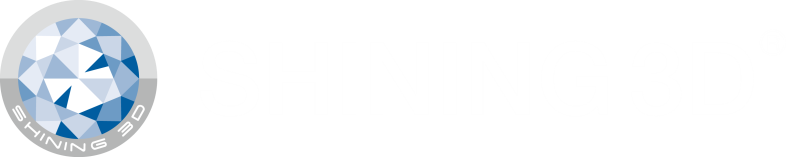 杭州先临三维科技股份有限公司
Tel：400-0799-666        Web：www.shining3d.com